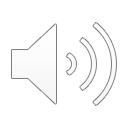 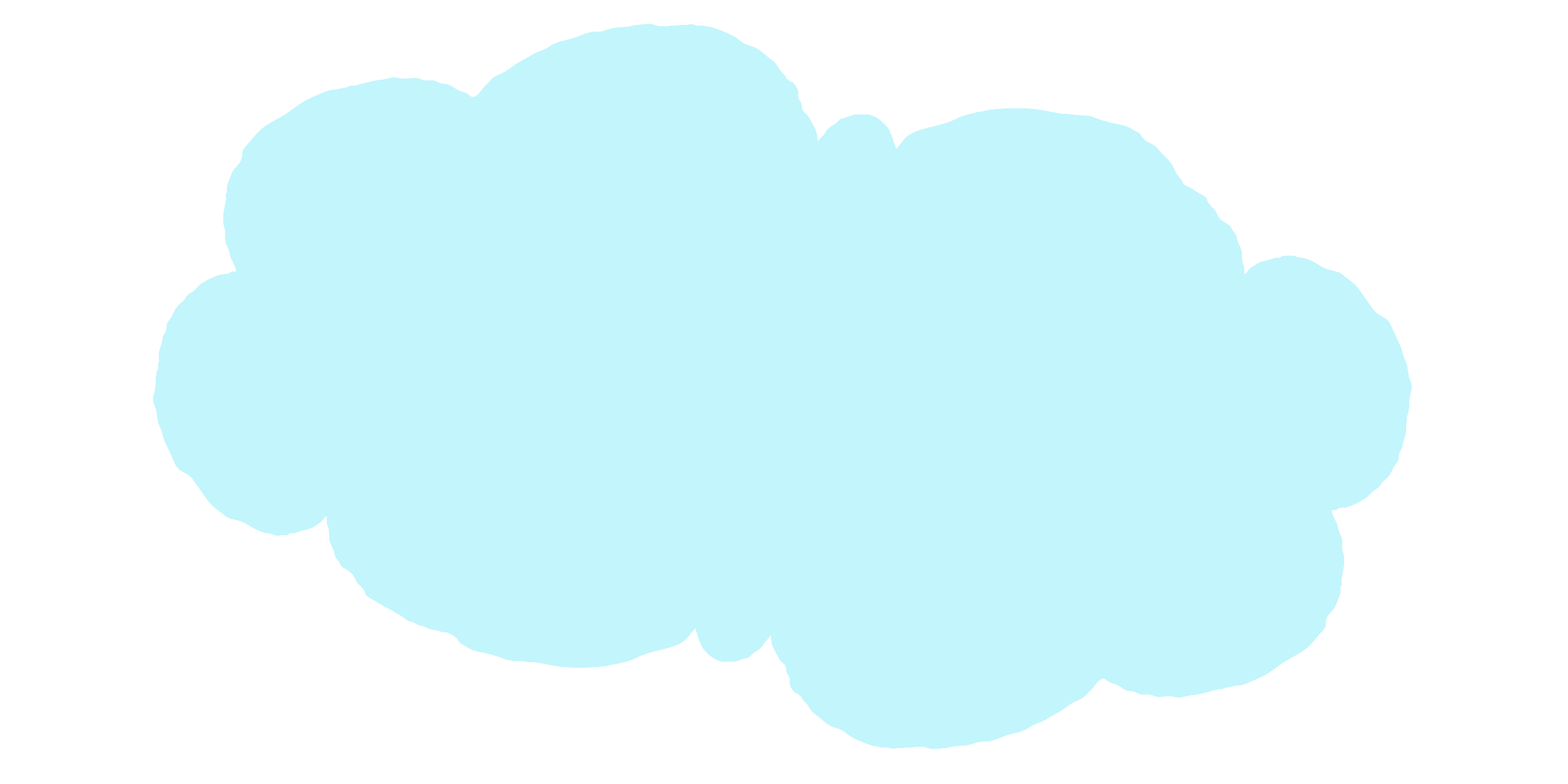 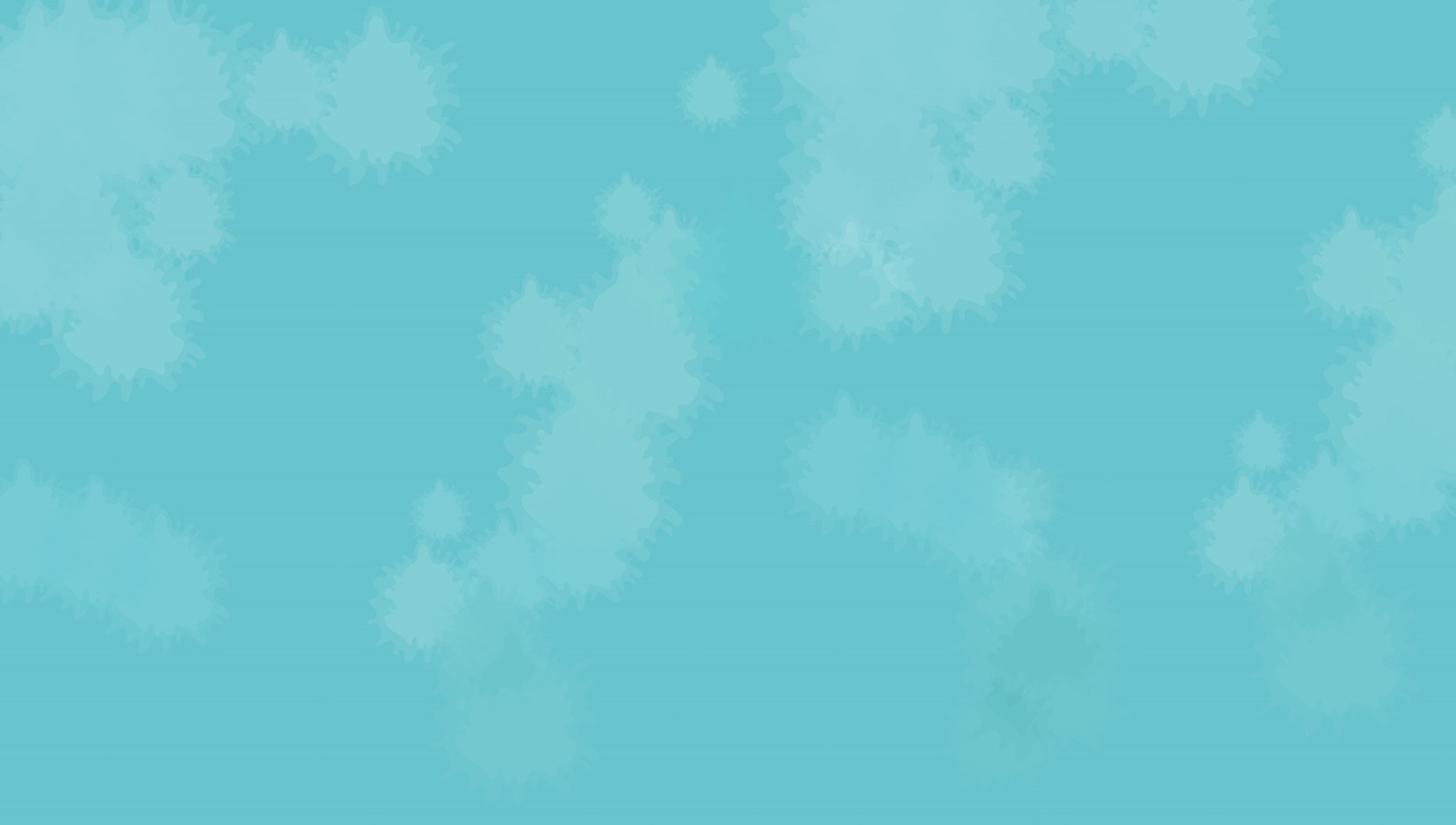 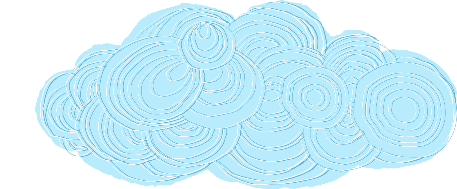 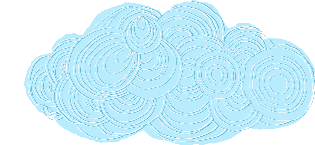 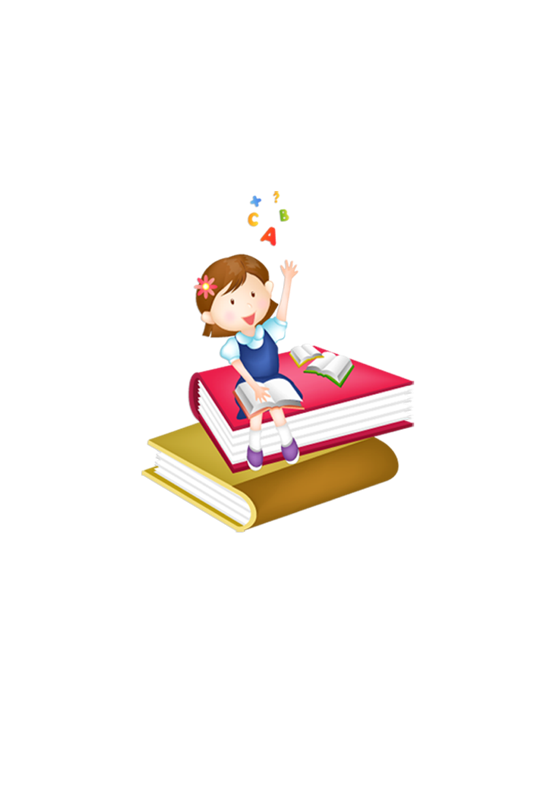 LỊCH SỬ VÀ ĐỊA LÍ
NHIỆT LIỆT CHÀO MỪNG CÁC THẦY CÔ GIÁO VỀ DỰ GIỜ 
THĂM LƠP 4C
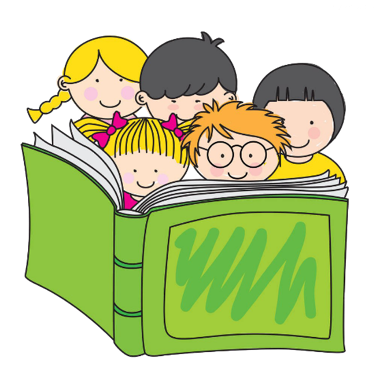 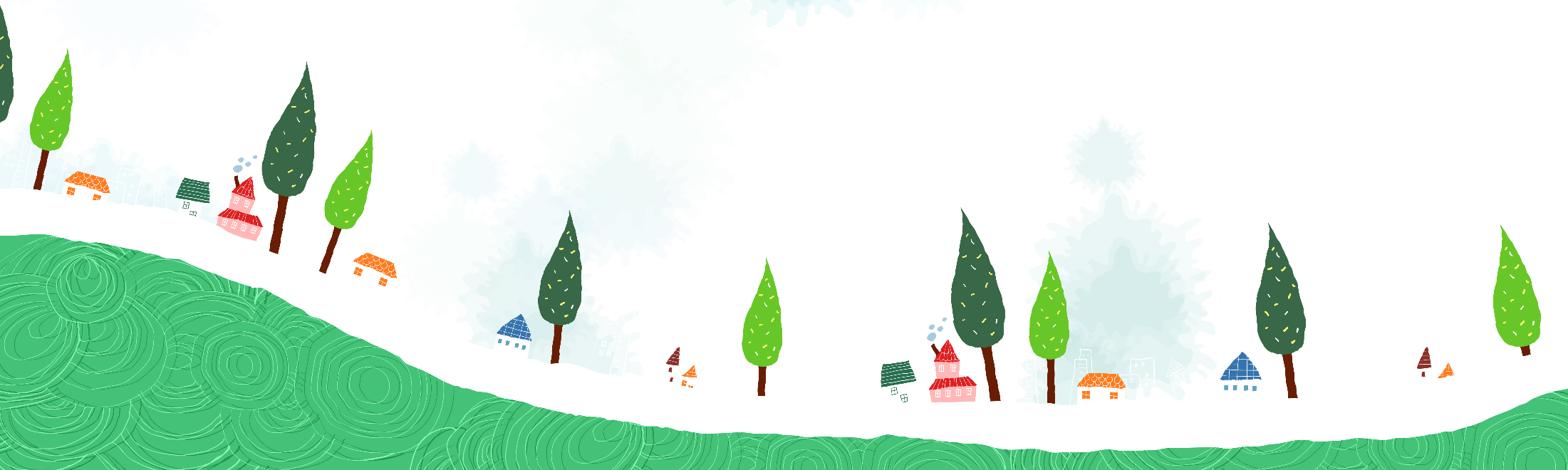 L
Ớ
P
4
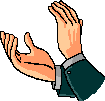 GIÁO VIÊN: TRẦN THỊ KIM OANH
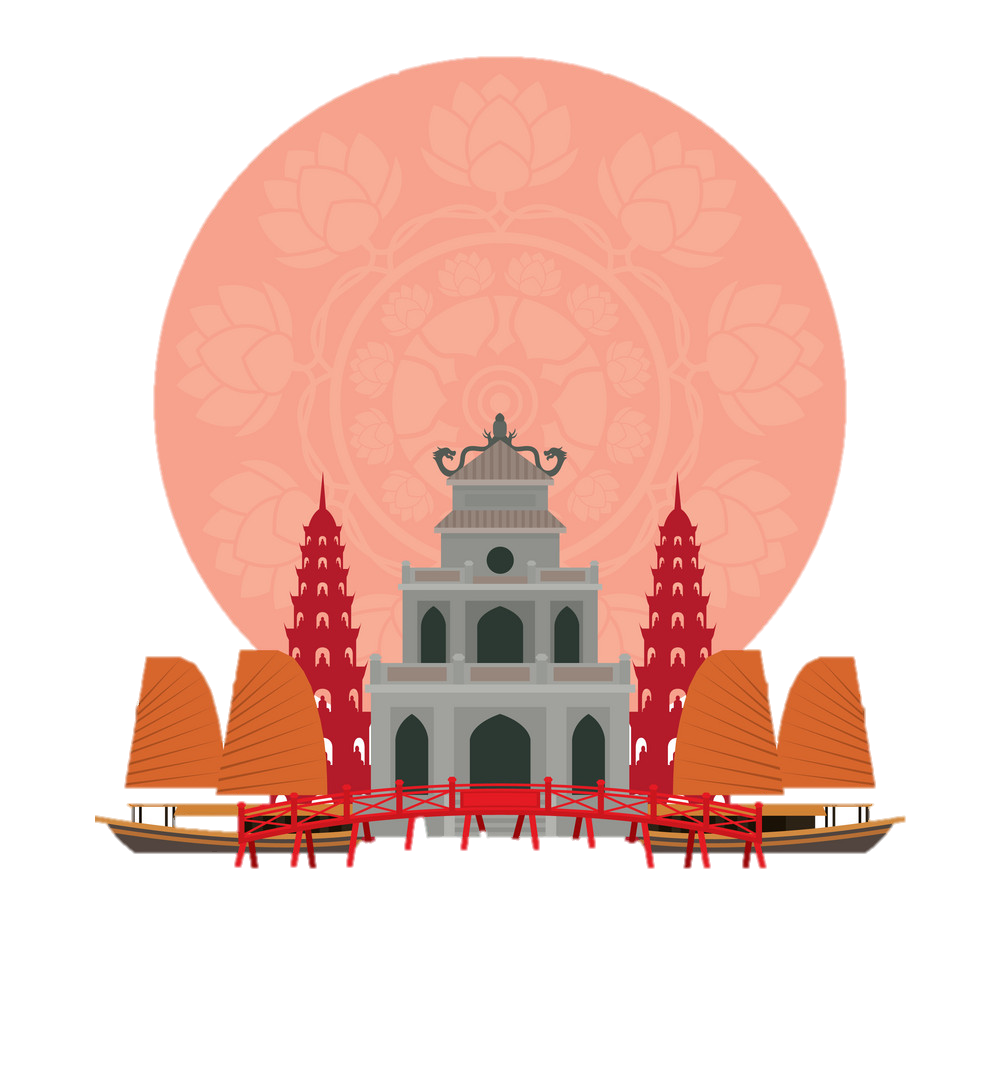 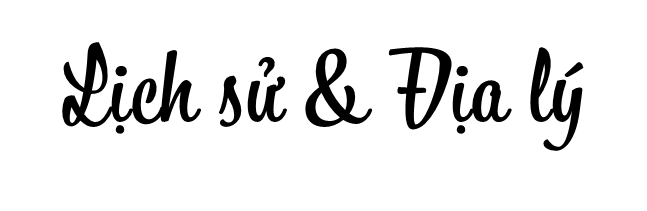 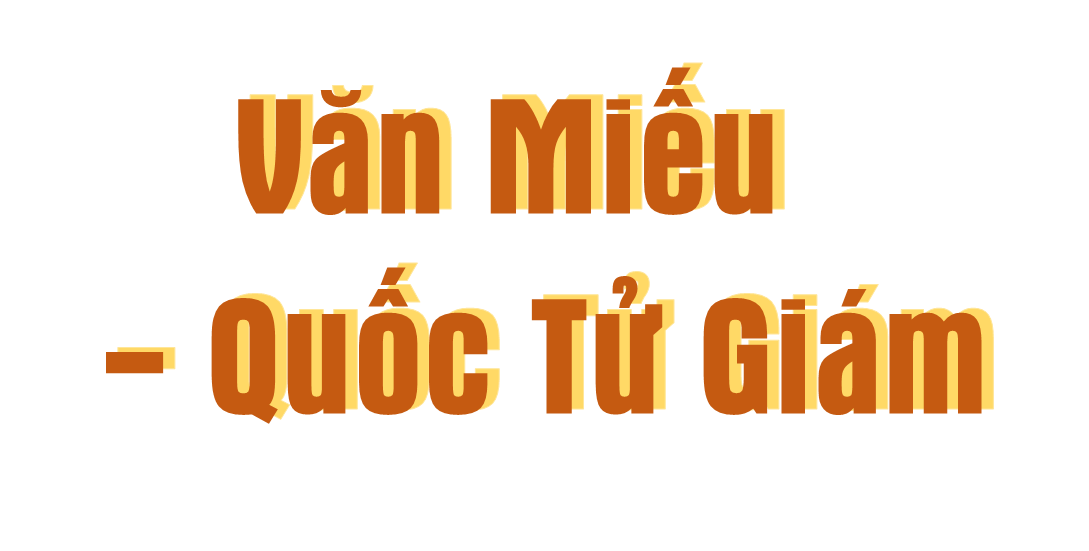 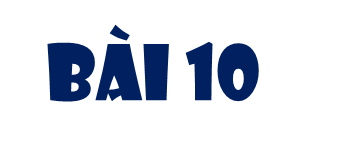 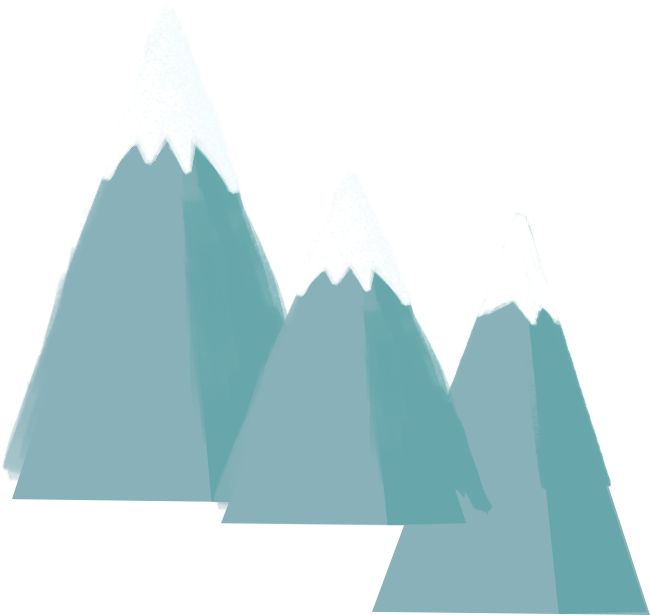 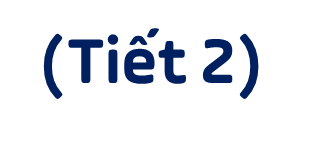 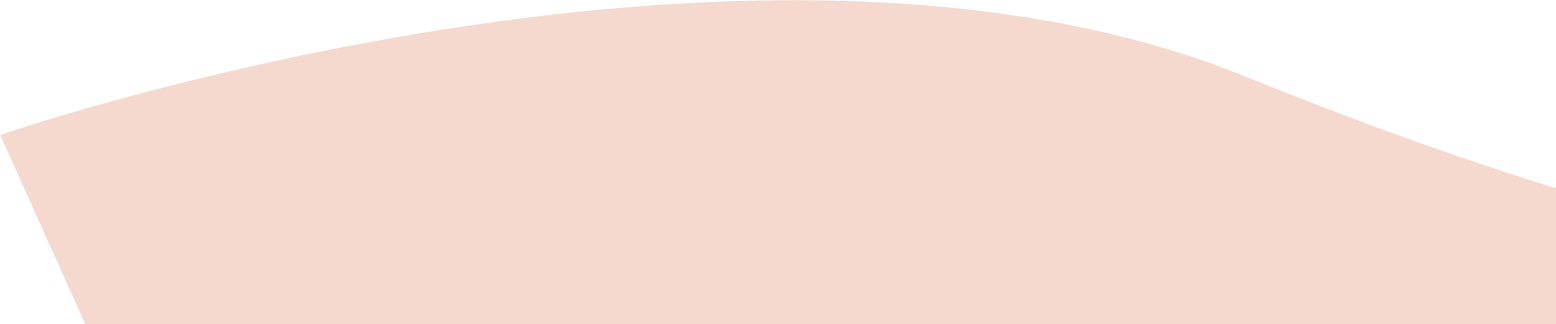 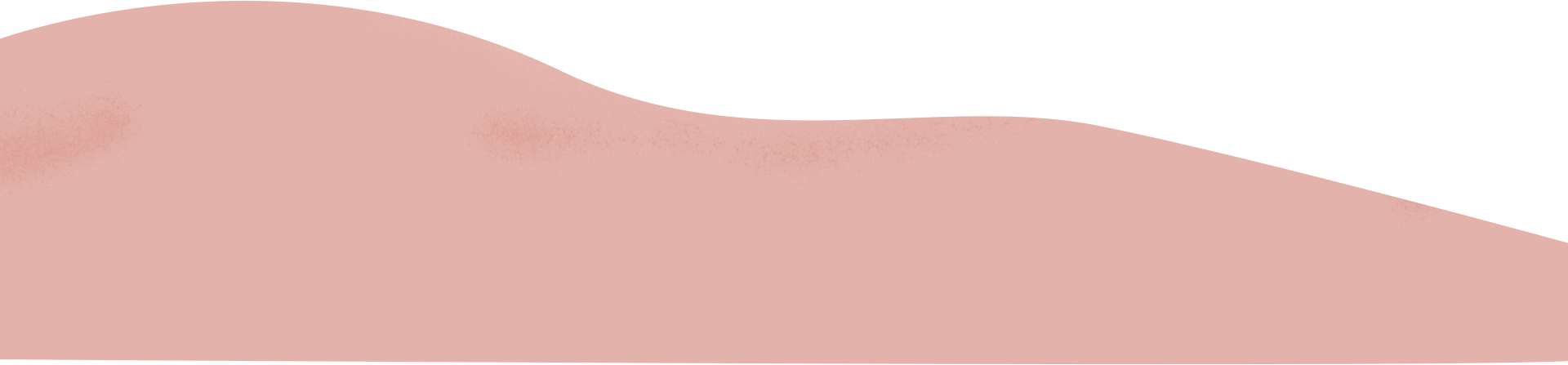 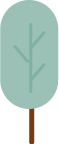 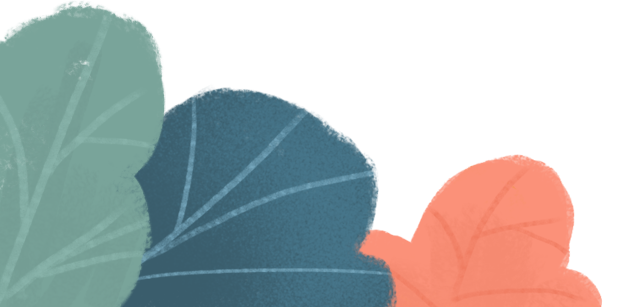 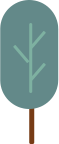 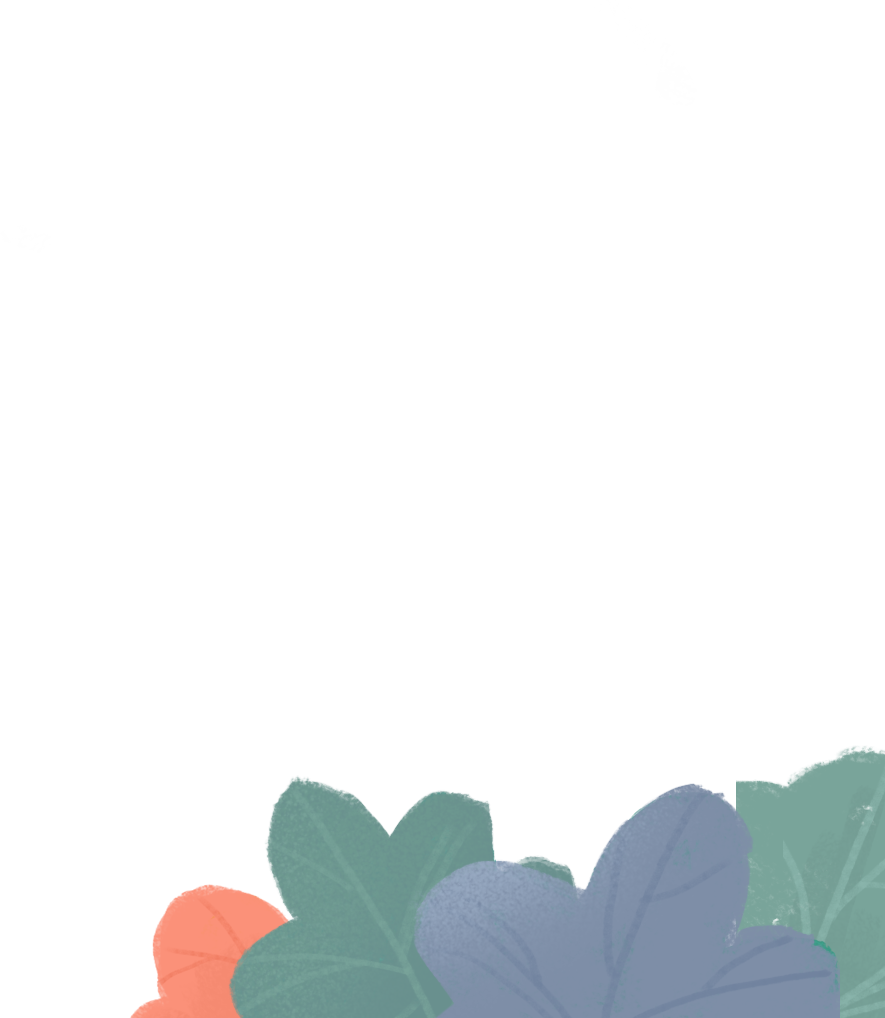 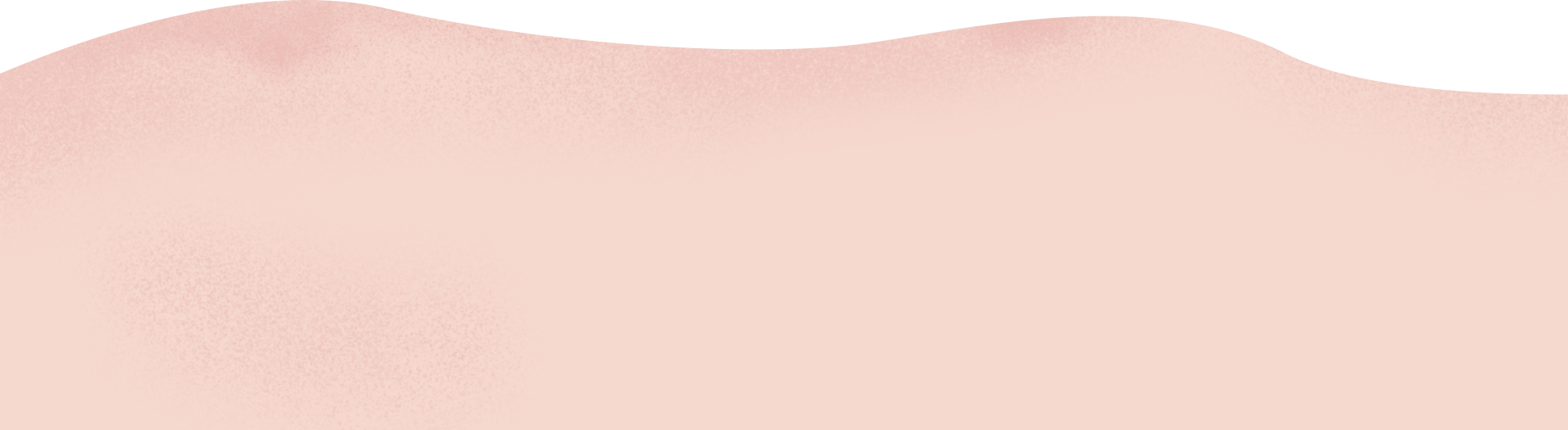 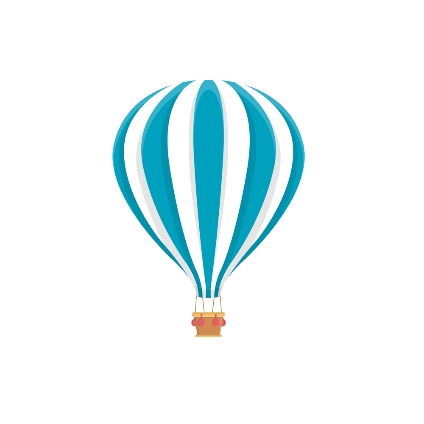 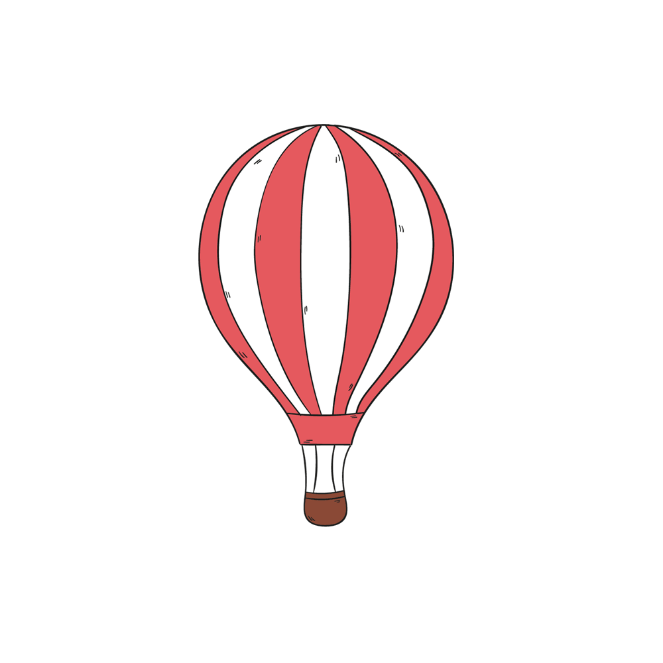 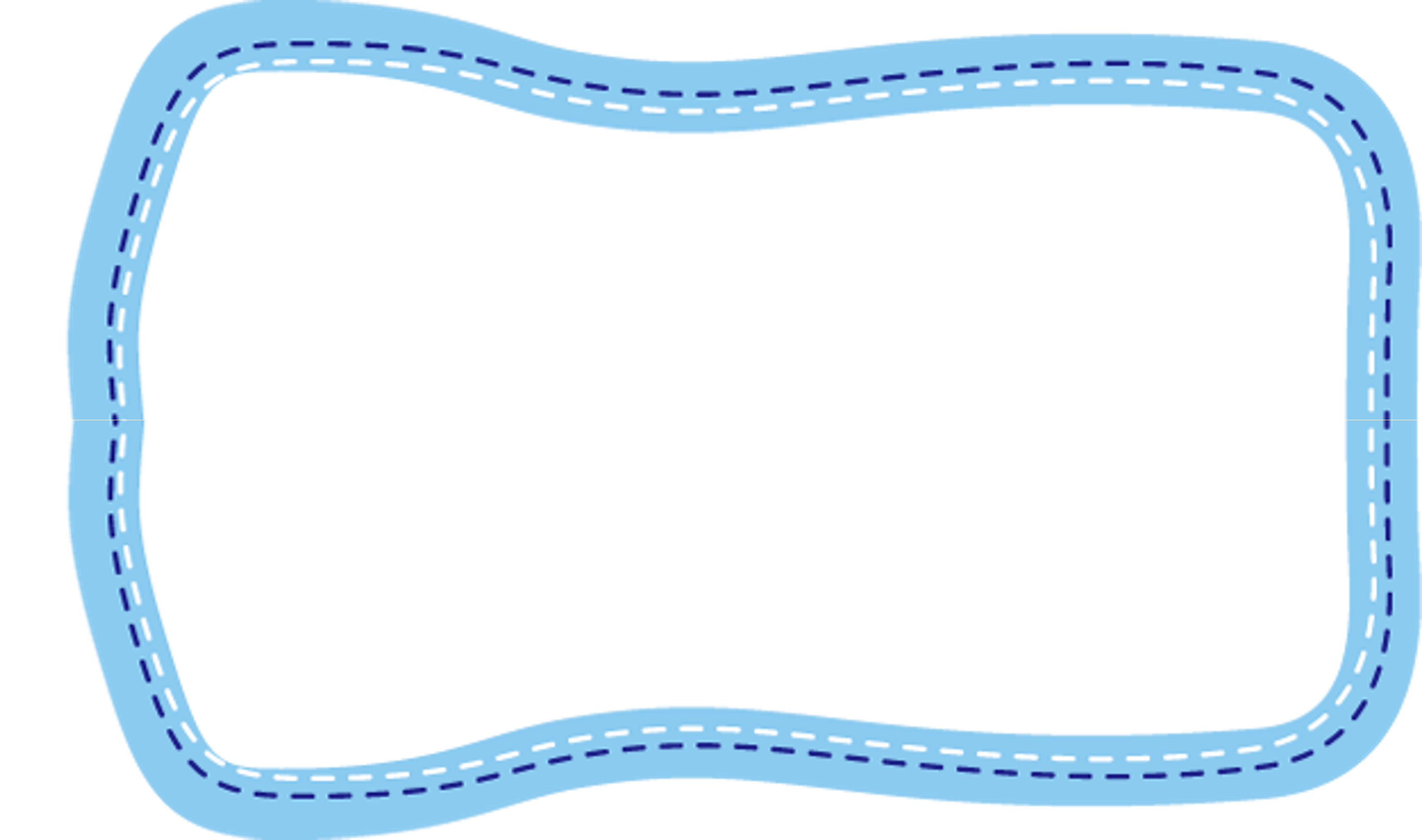 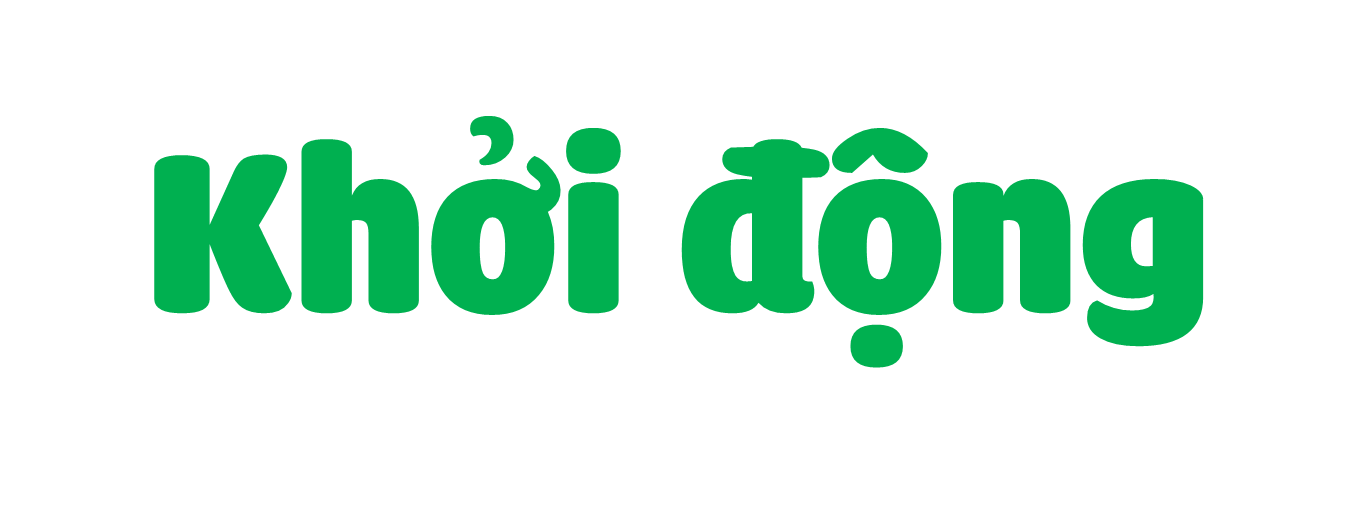 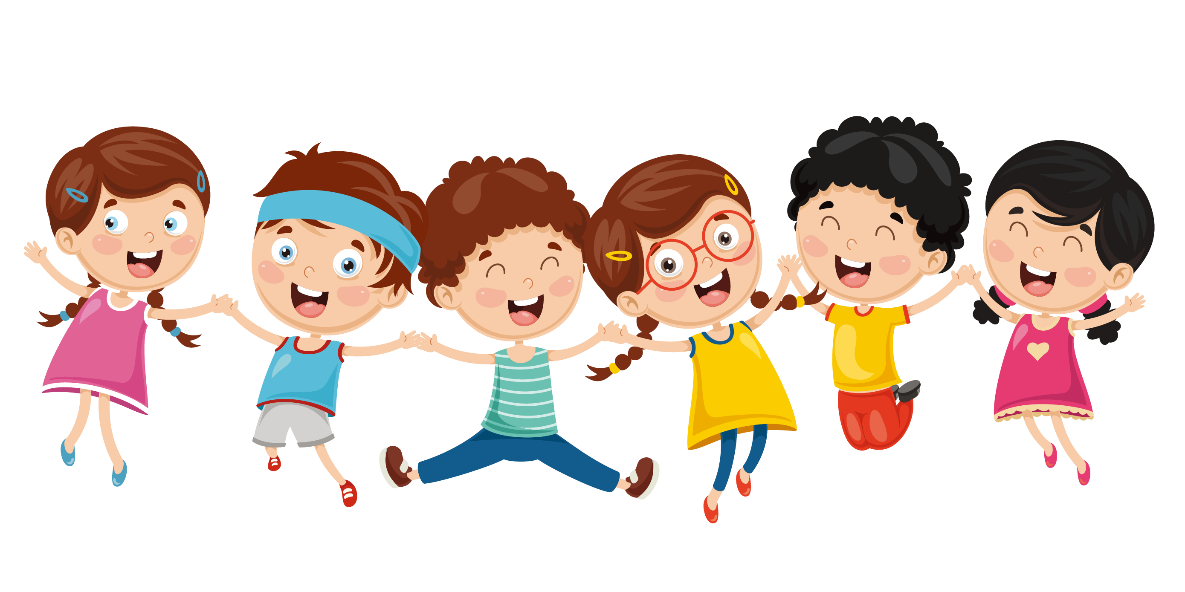 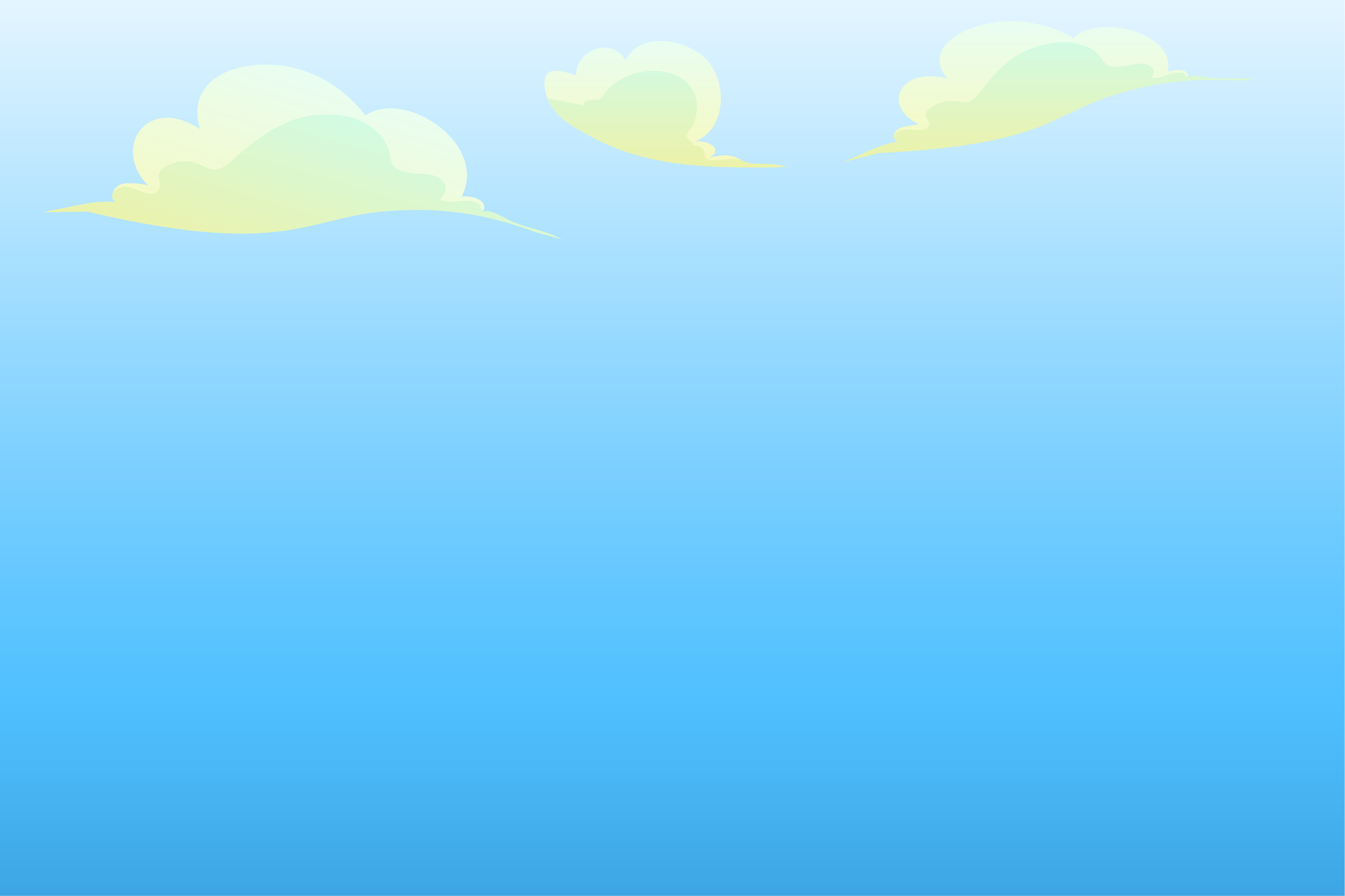 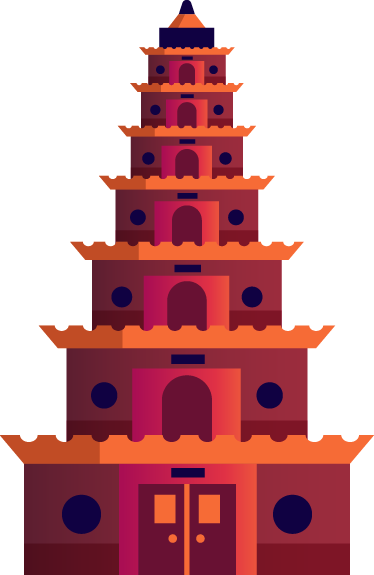 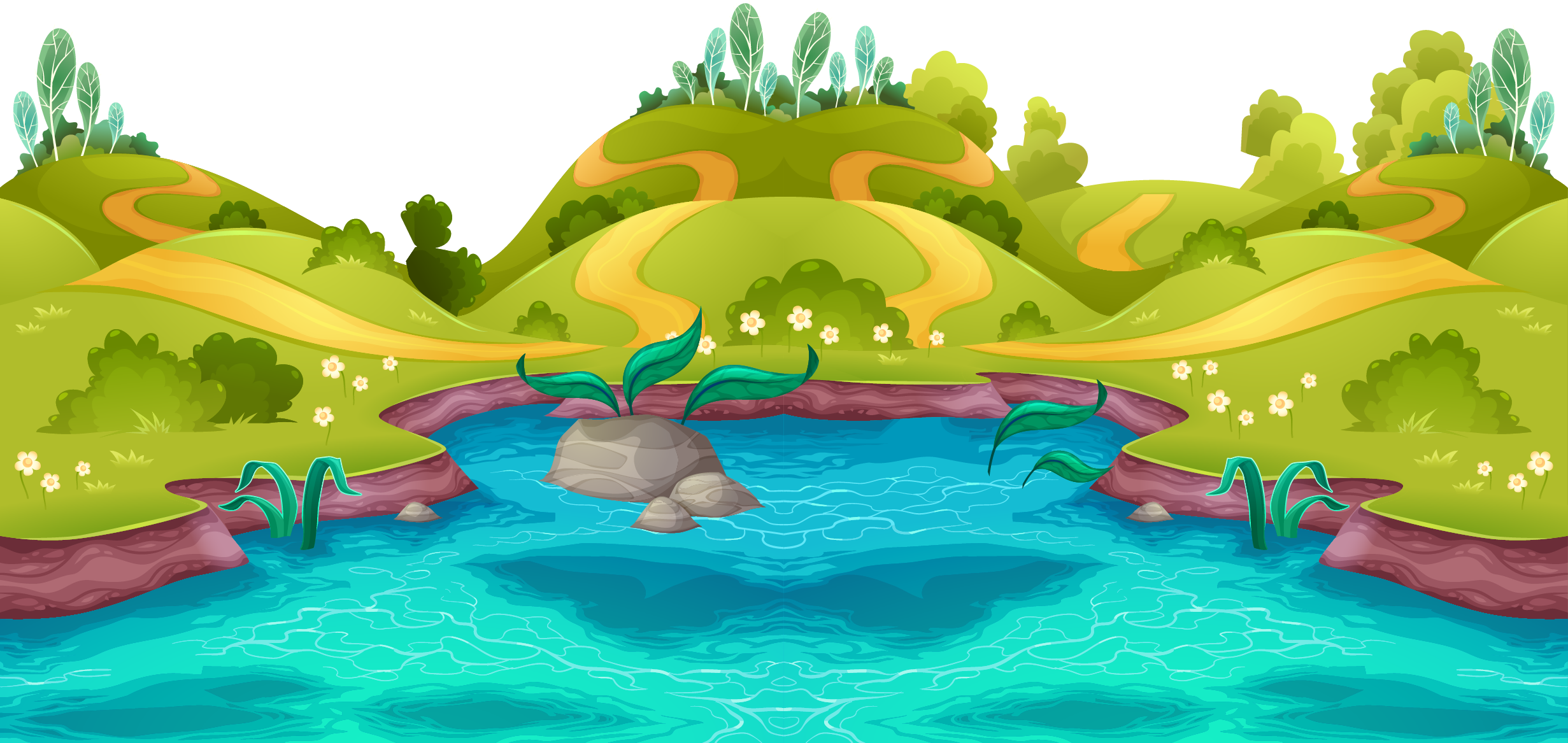 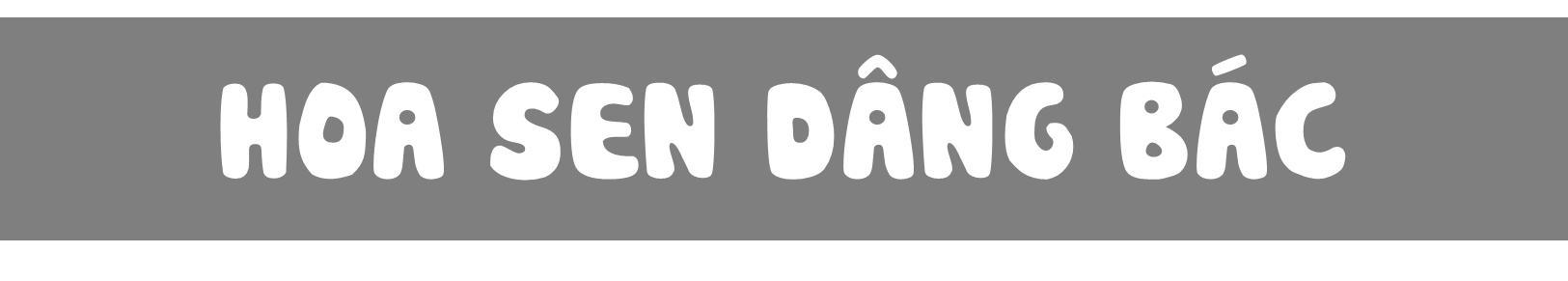 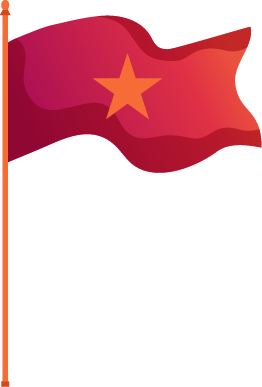 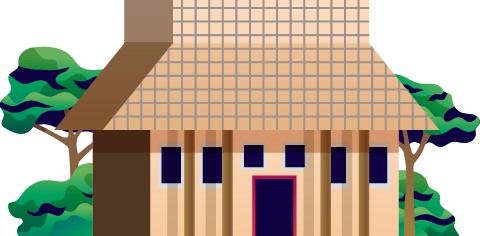 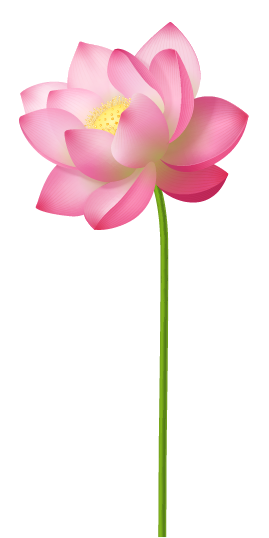 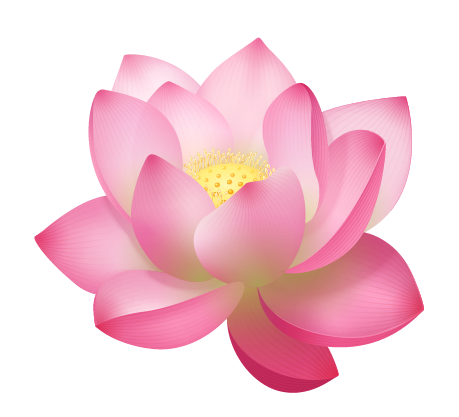 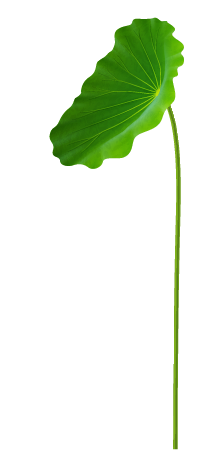 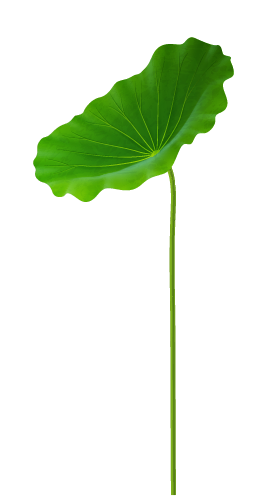 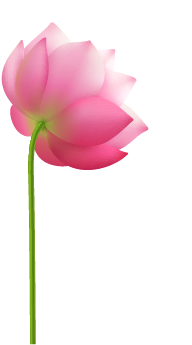 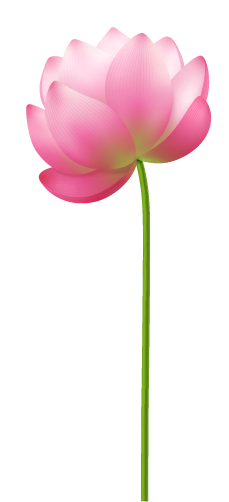 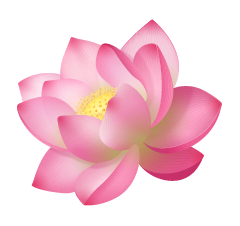 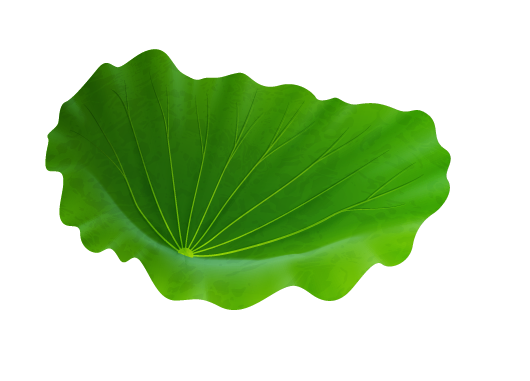 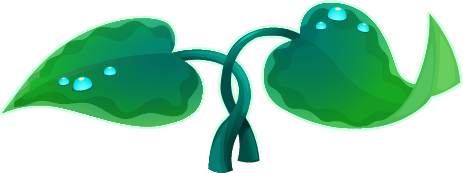 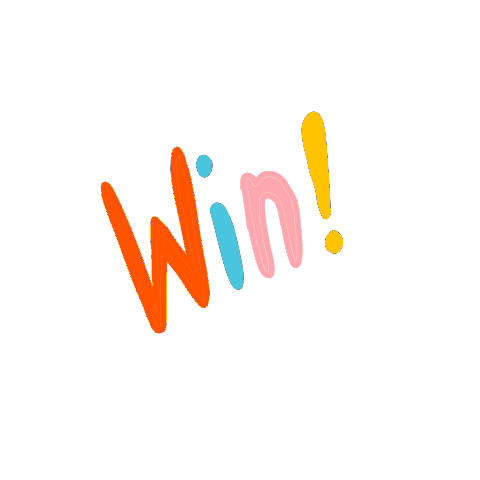 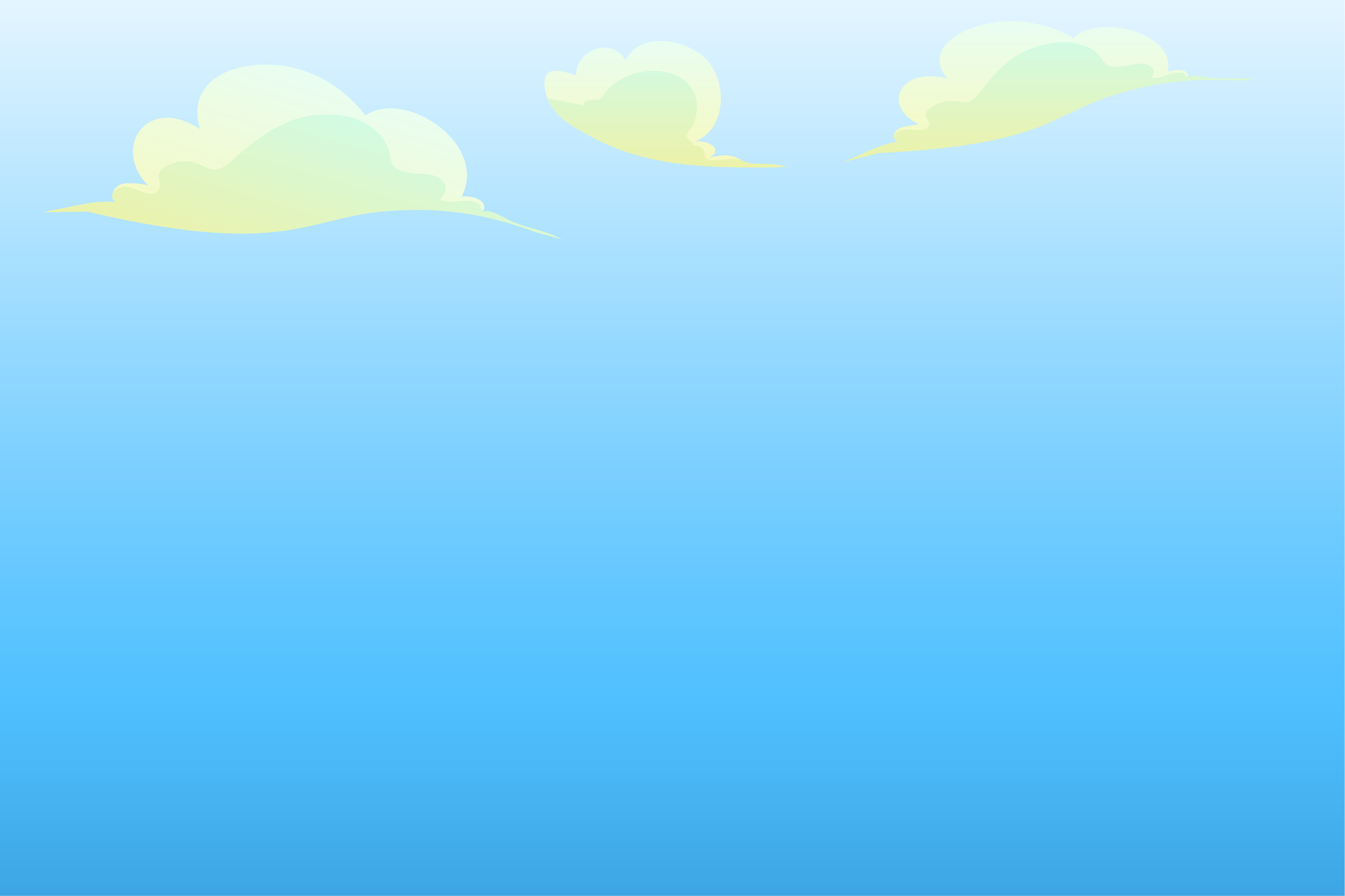 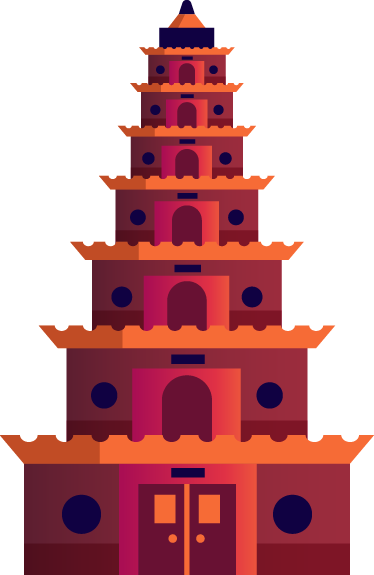 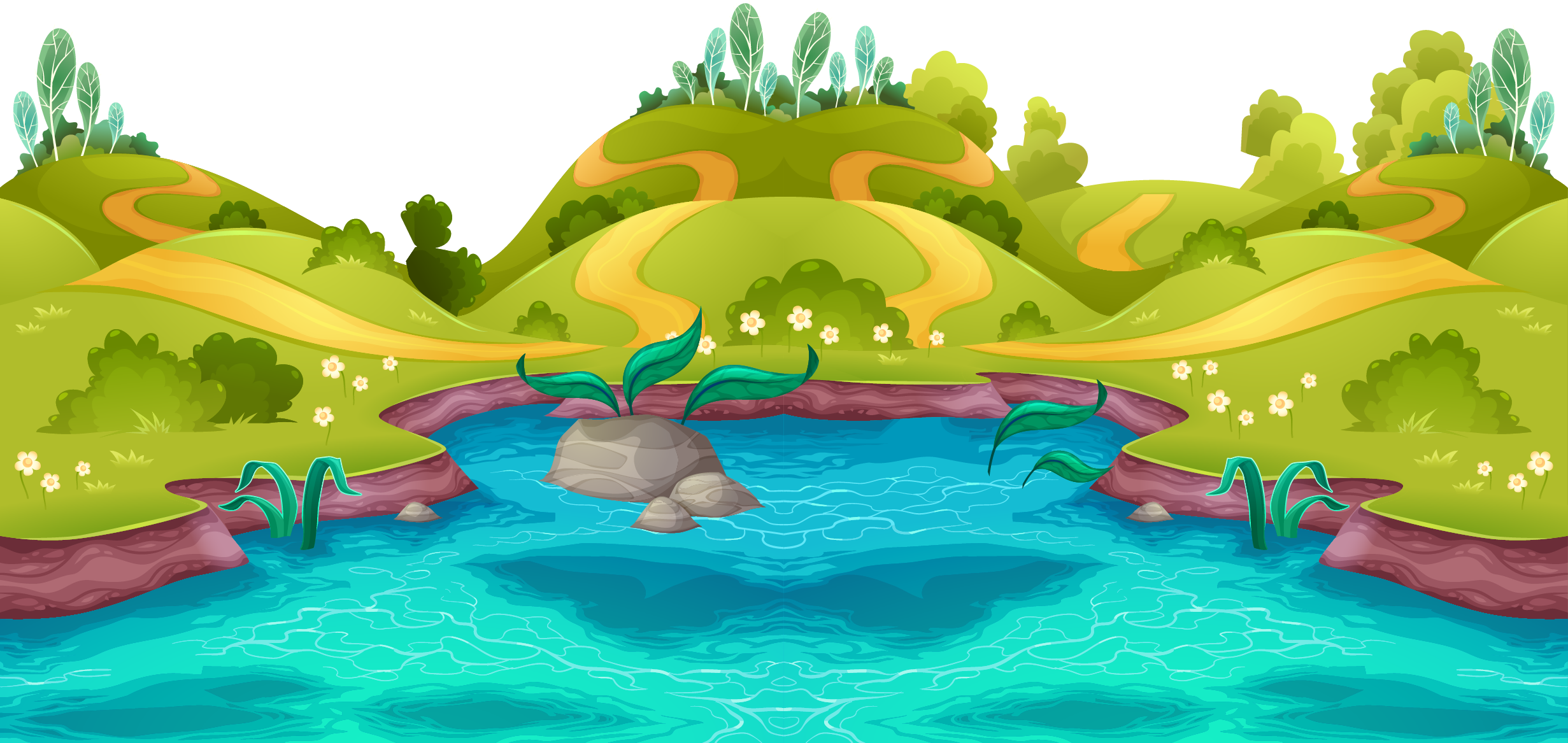 Học tiếp
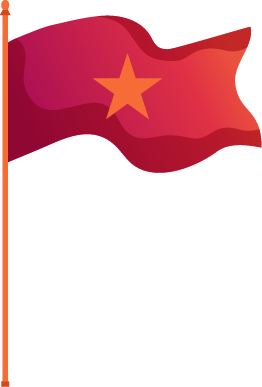 4
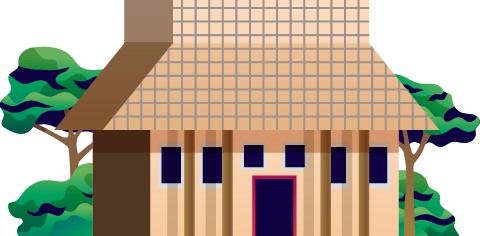 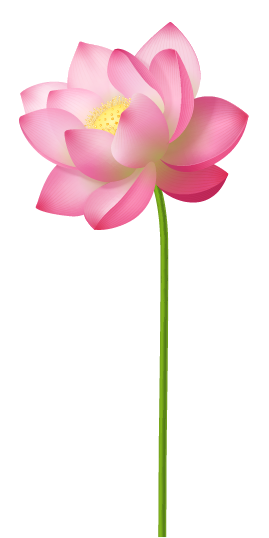 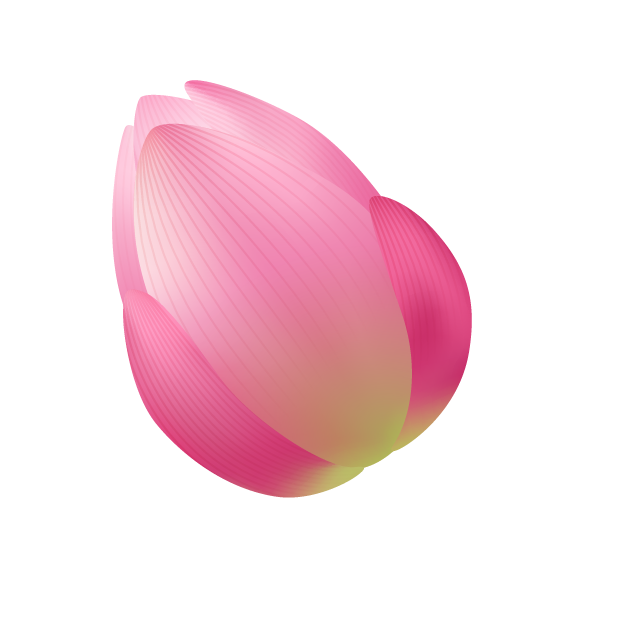 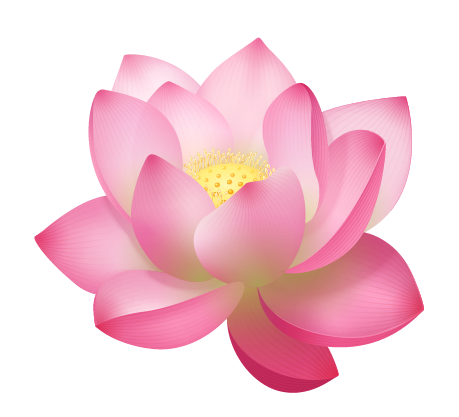 2
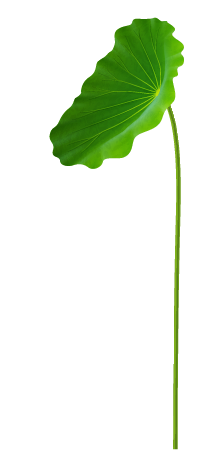 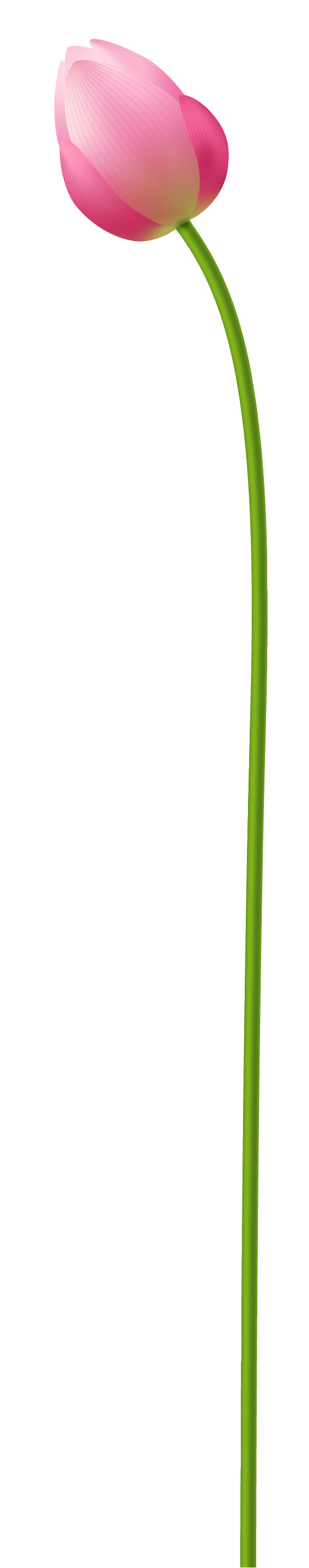 3
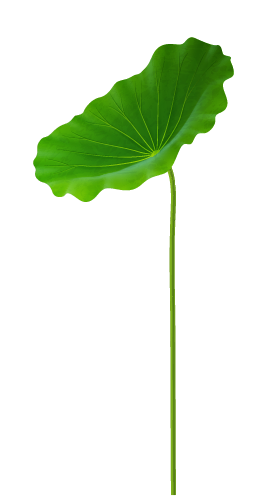 1
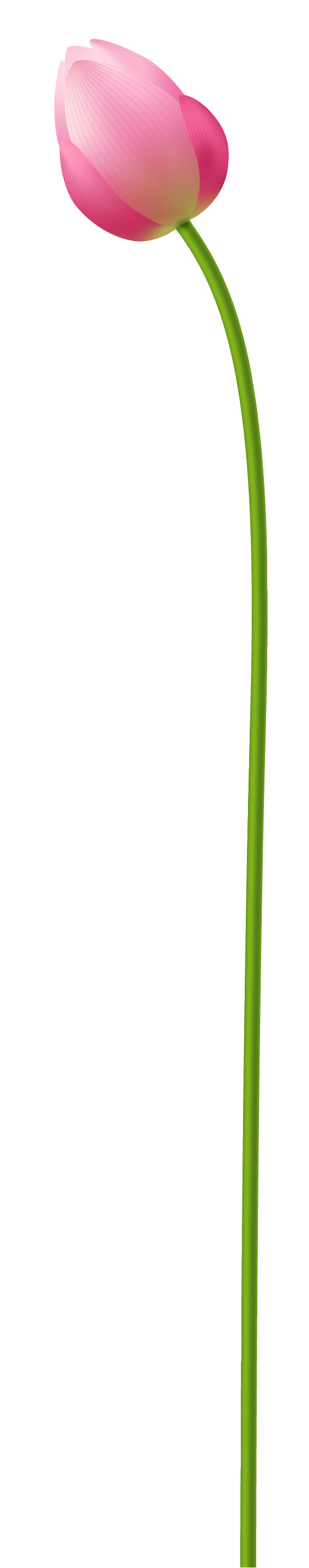 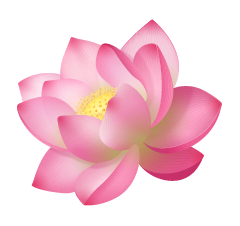 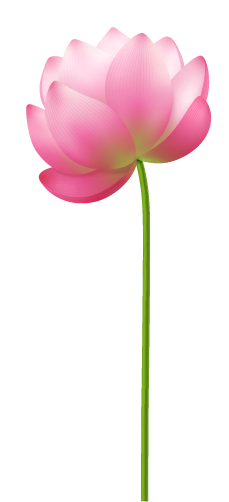 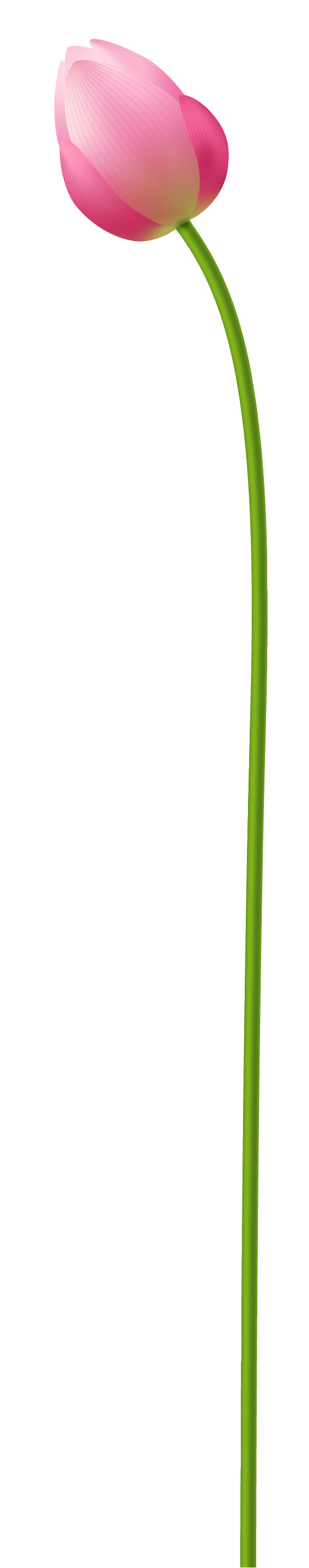 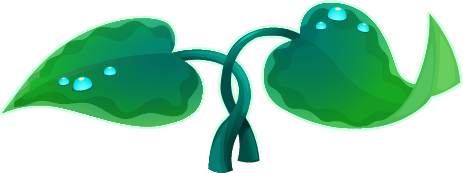 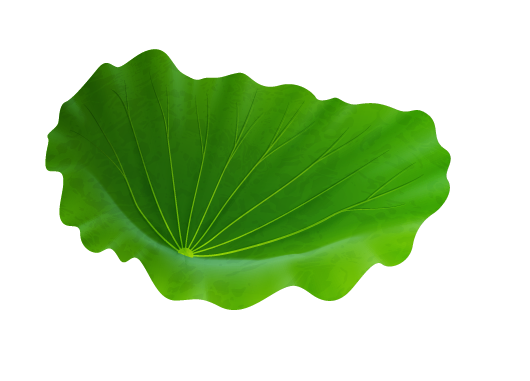 [Speaker Notes: Trả lời xong hết bấm vào lá cờ]
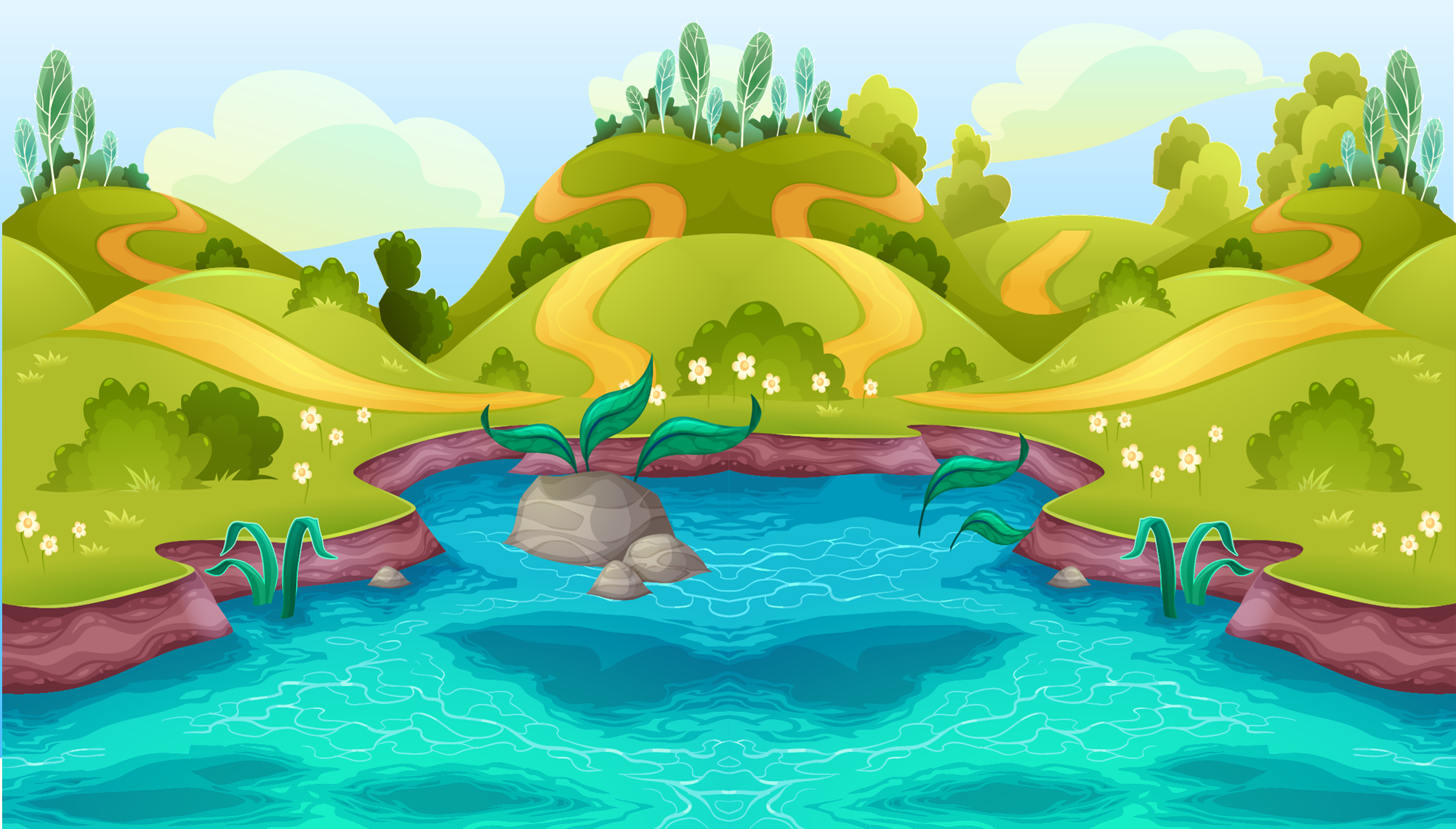 1. Văn Miếu được xây dựng vào năm nào?
A. 1070
C. 1076
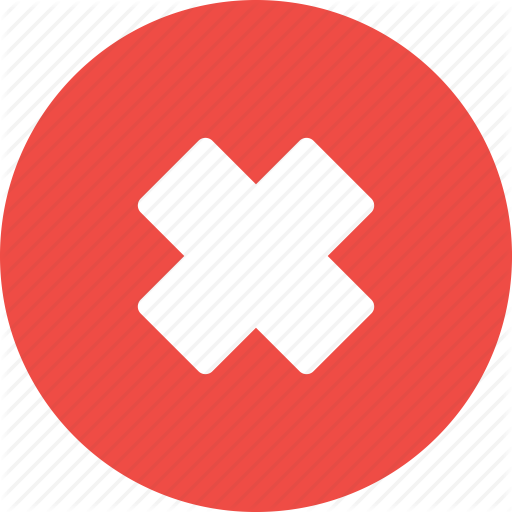 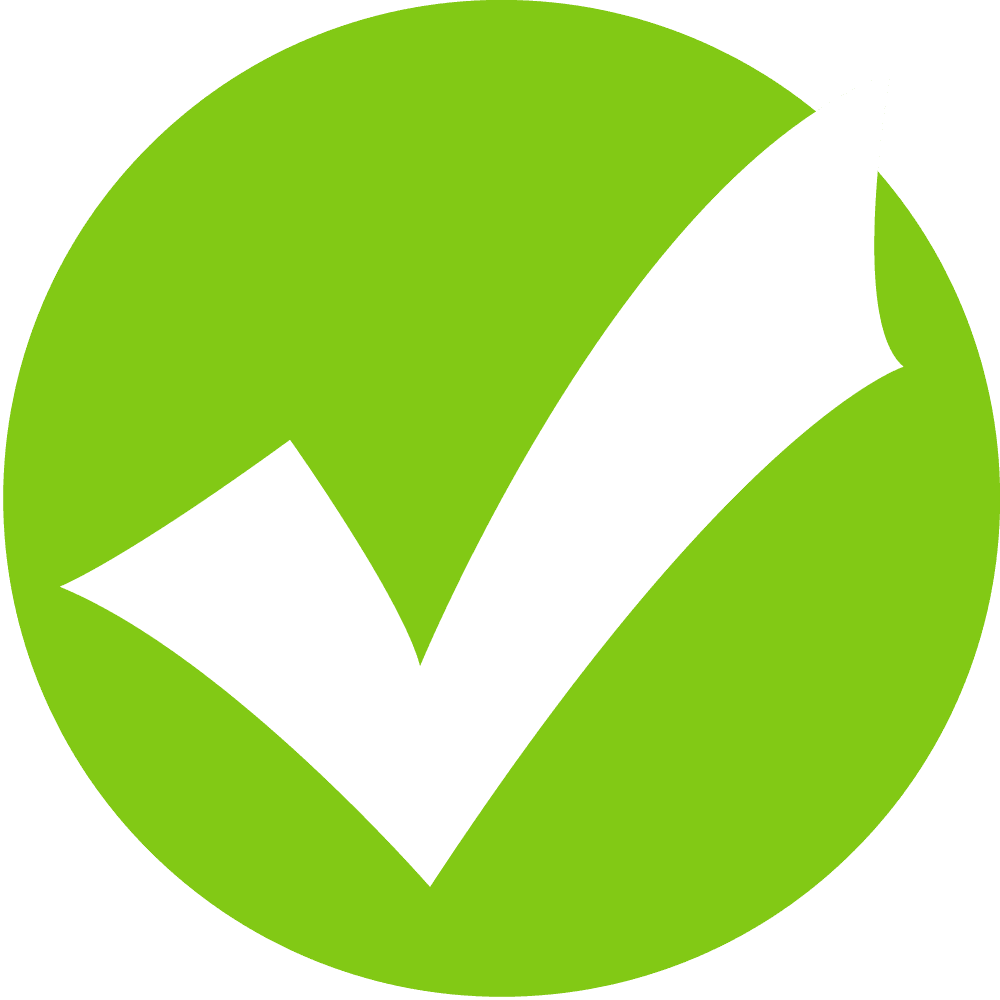 B. 1075
D. 1078
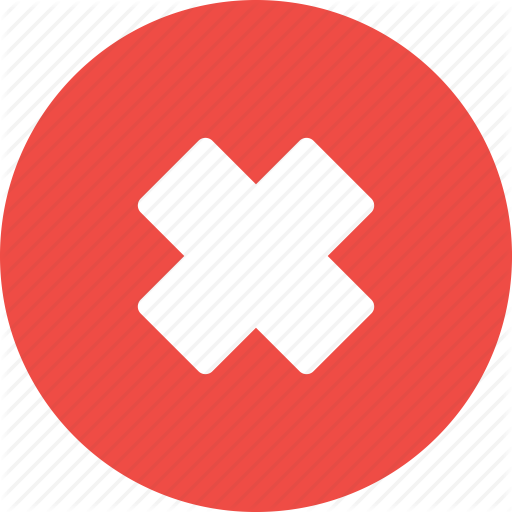 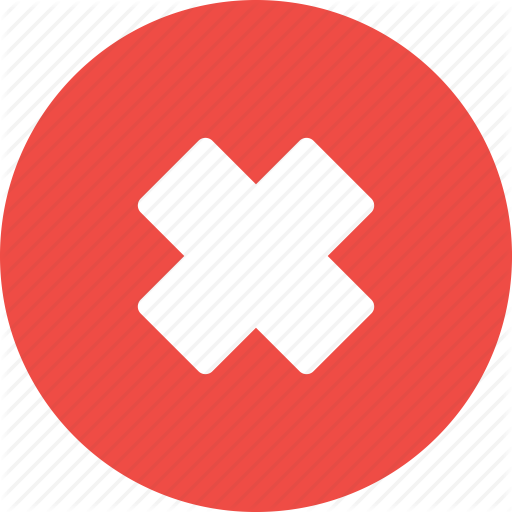 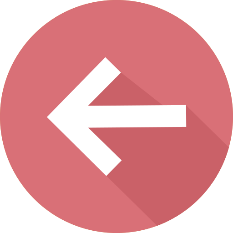 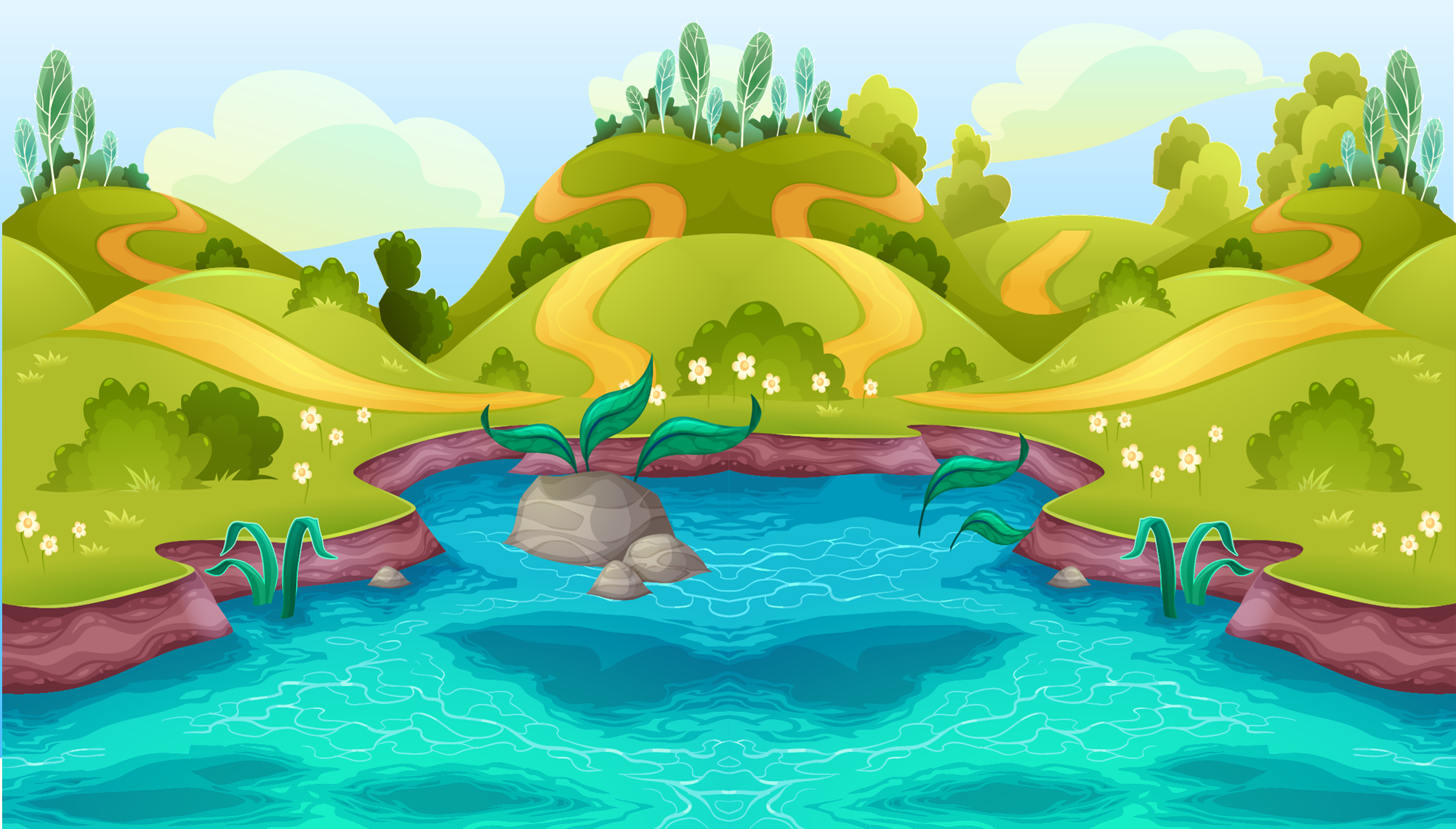 2. Văn miếu được xây dựng dưới thời vua nào?
B. Lý Thánh Tông
A. Lý Thái Tông
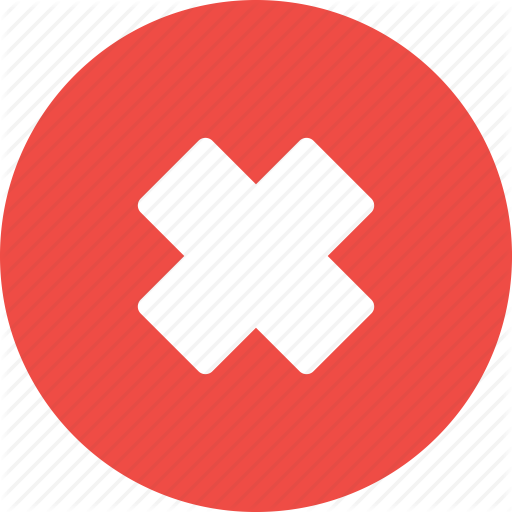 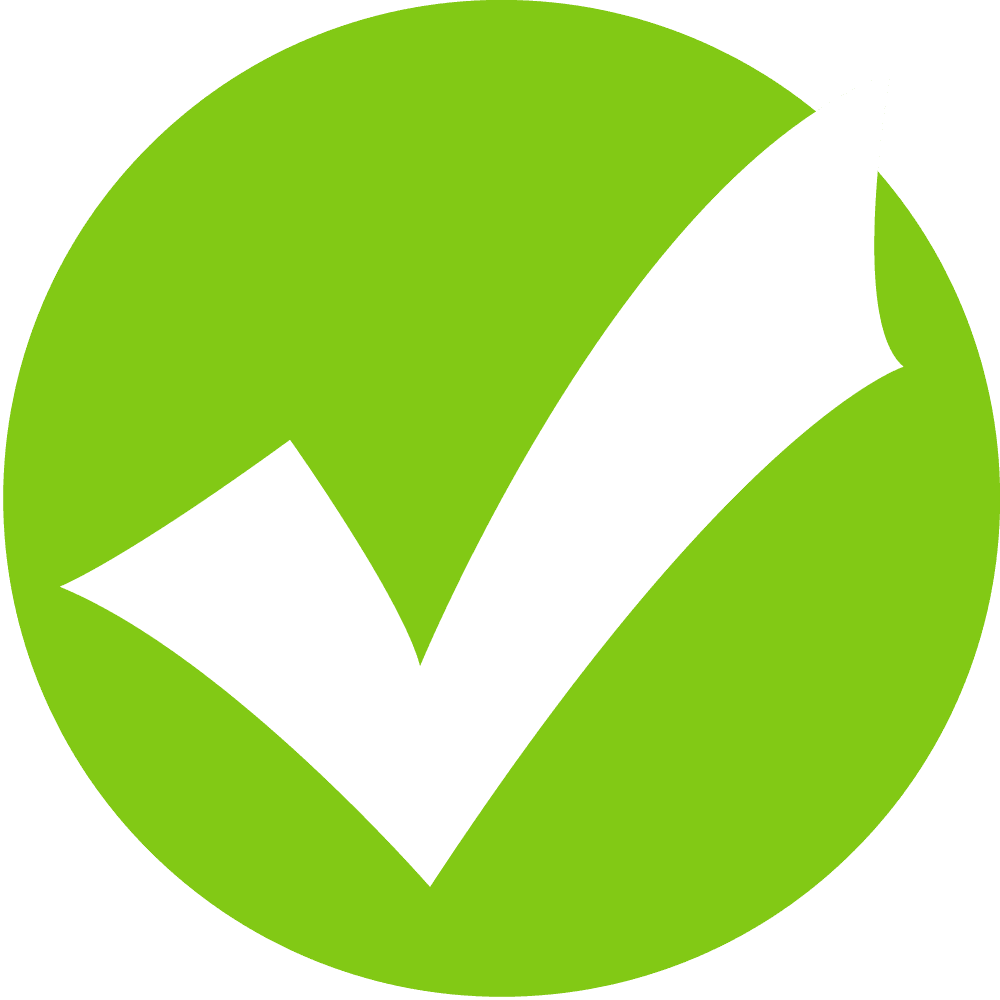 C. Lý Nhân Tông
D. Lý Thái Tổ
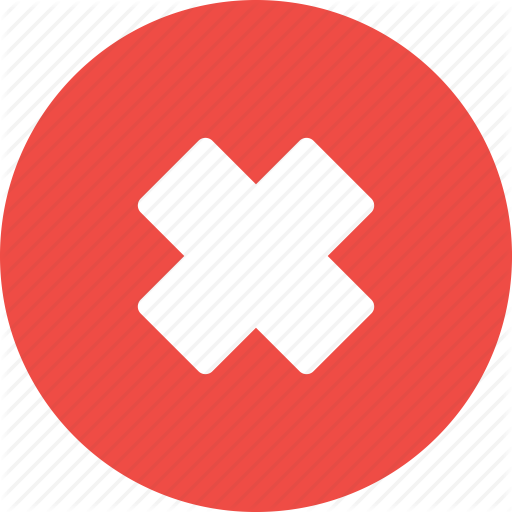 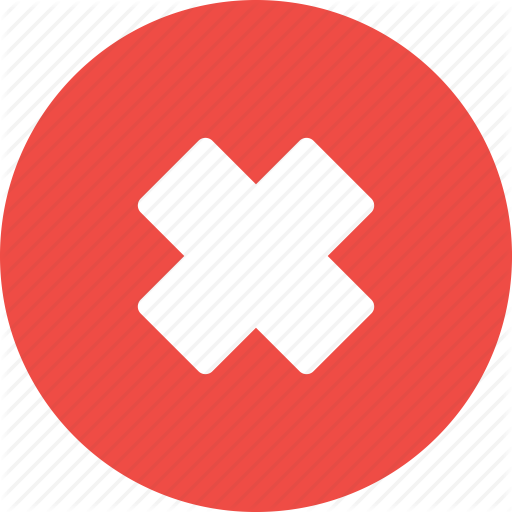 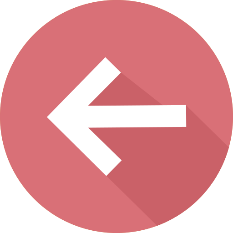 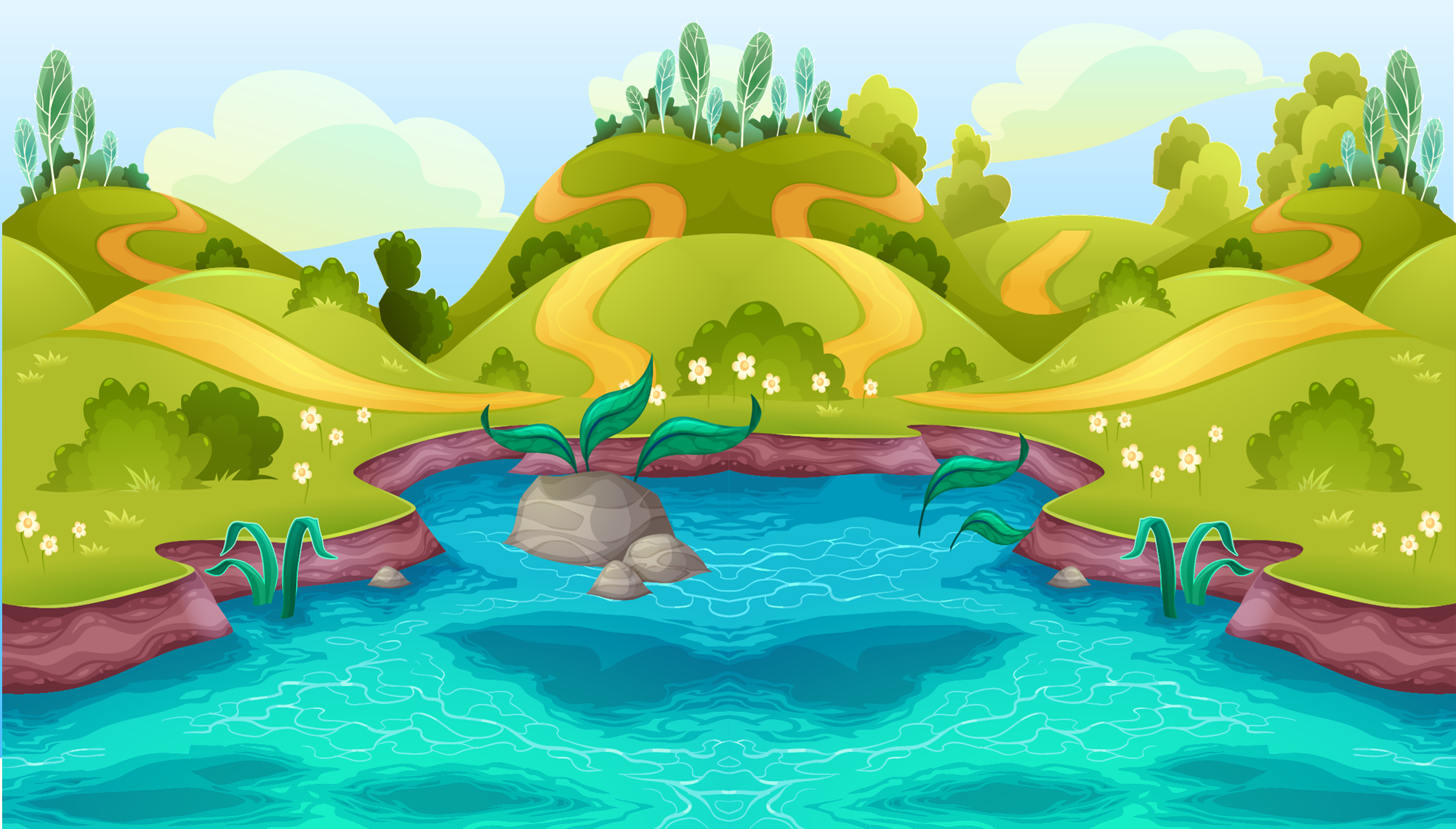 3. Nơi học tập của các hoàng tử, con gia đình quý tộc, quan lại và những người giỏi trong nước?
B. Văn Miếu
A. Hoàng Thành
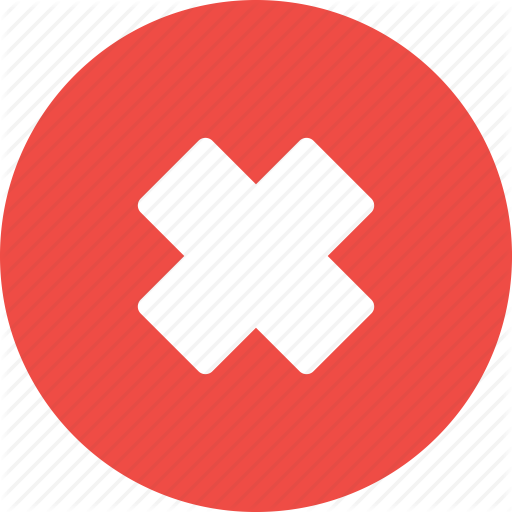 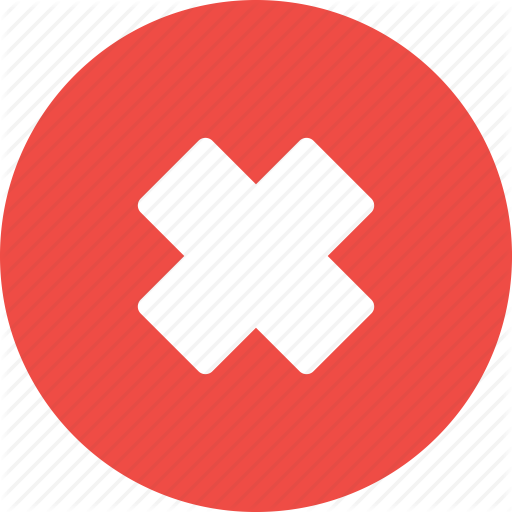 C. Bia tiến sĩ
D. Quốc Tử Giám
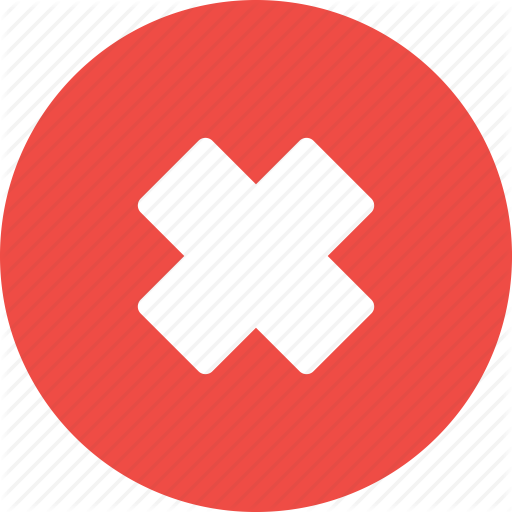 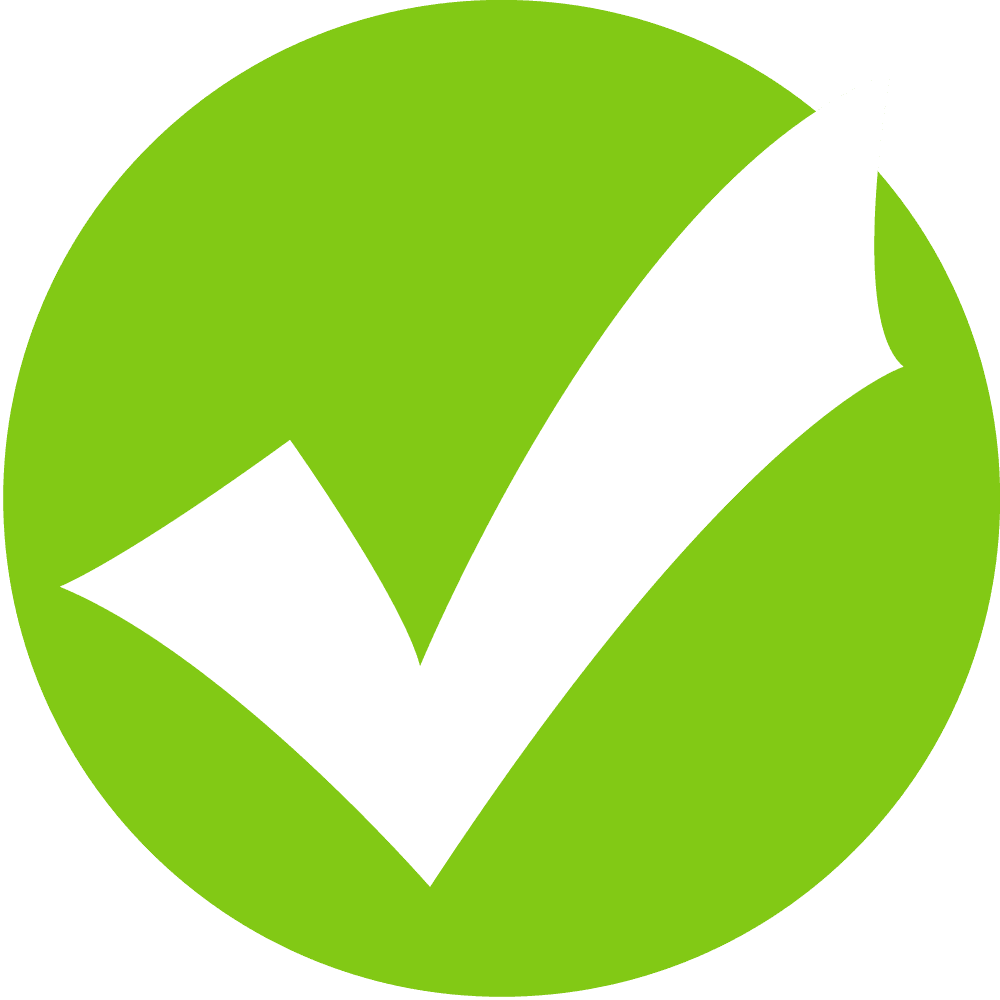 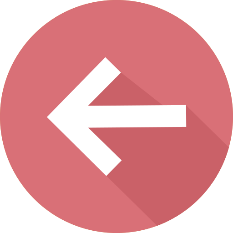 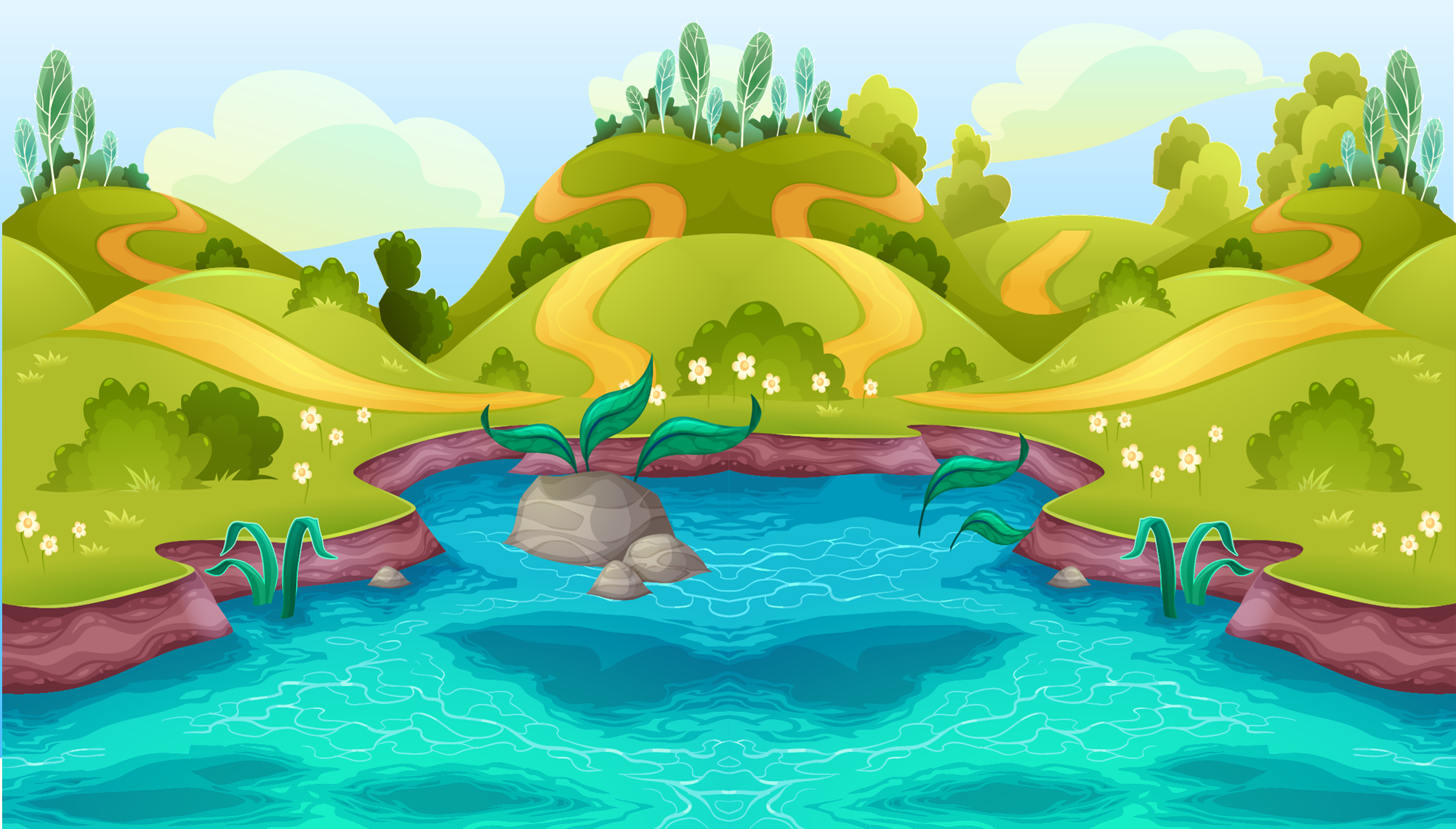 4. Bia tiến sĩ tại Văn Miếu – Quốc Tử Giám được UNESCO ghi danh là Di sản tư liệu Thế giới vào năm nào?
A. Tháng 1 - 2011
B. Tháng 1 - 2015
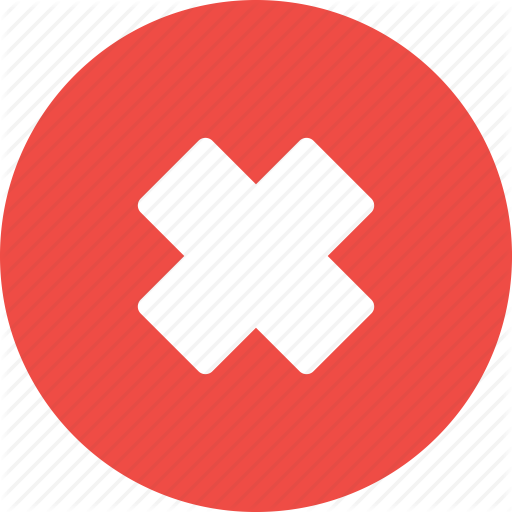 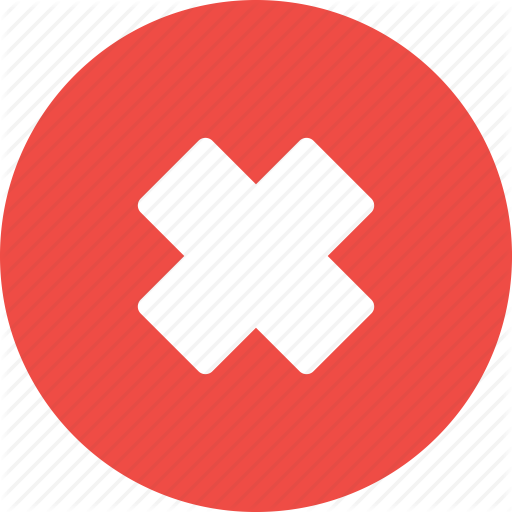 C. Tháng 7-2011
D. Tháng 7 - 2015
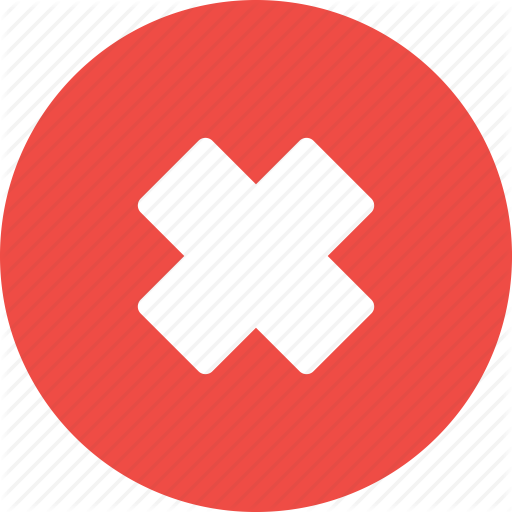 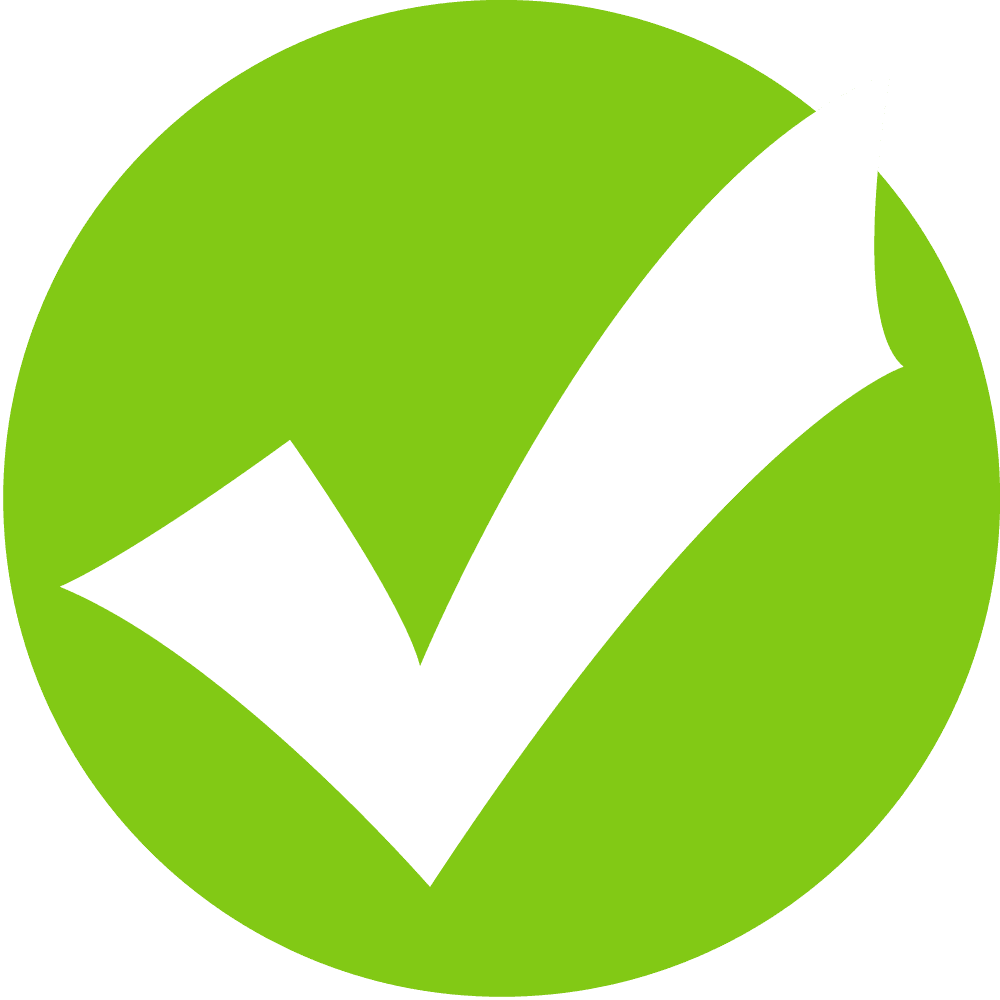 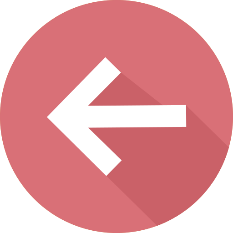 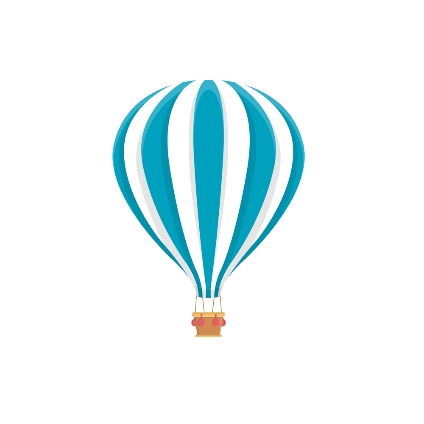 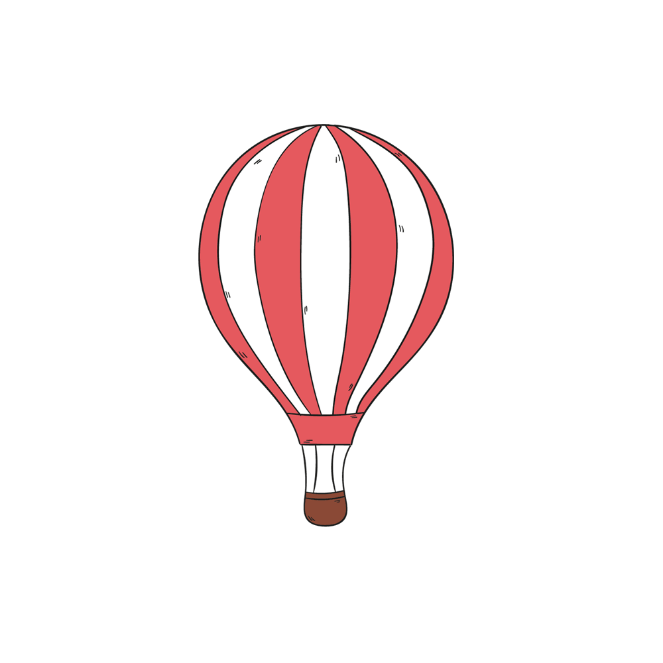 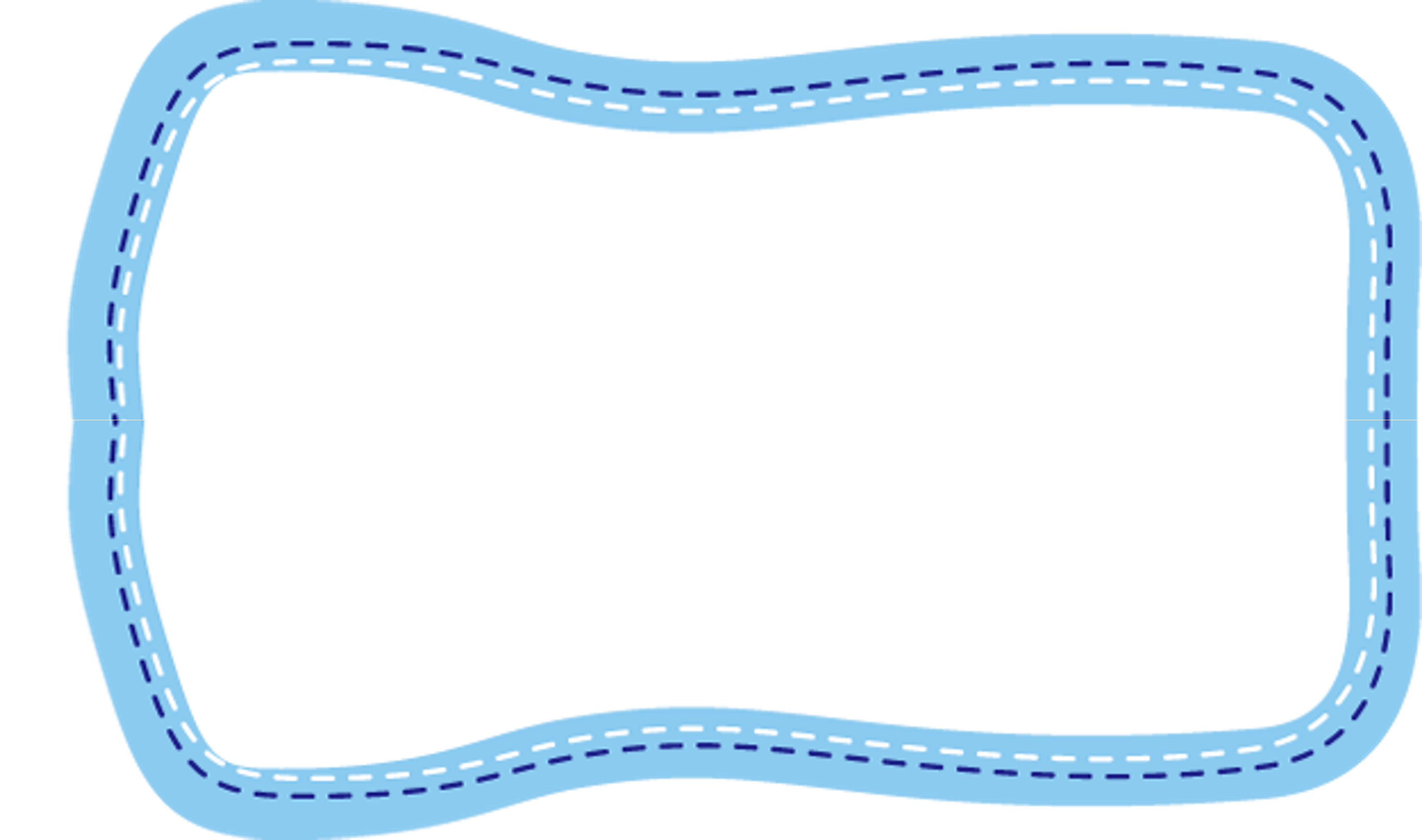 KHÁM PHÁ
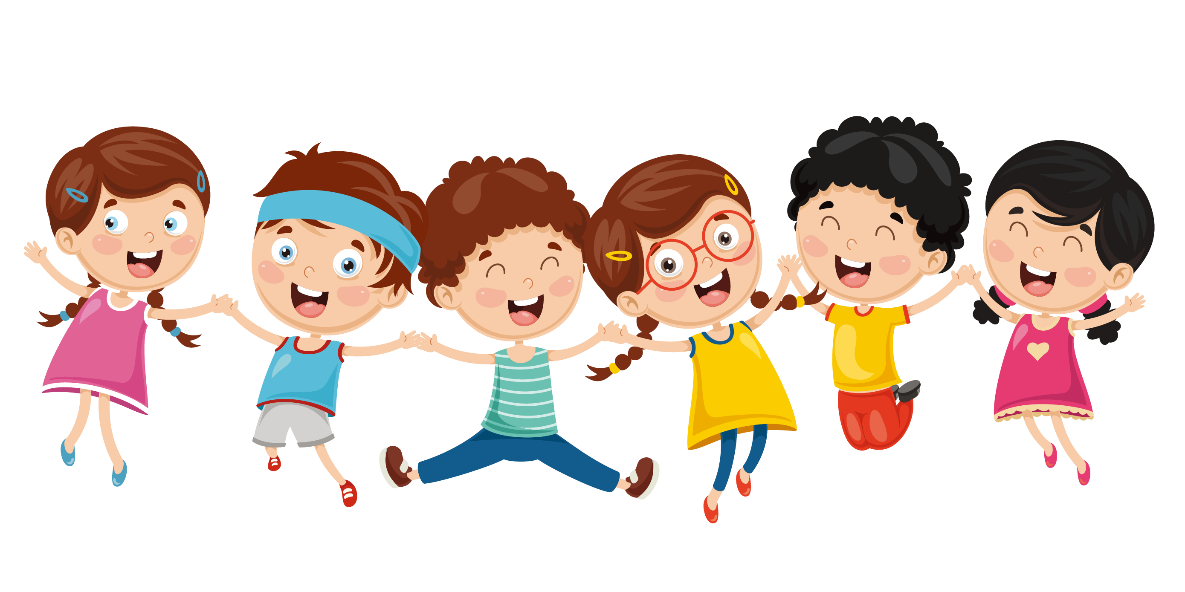 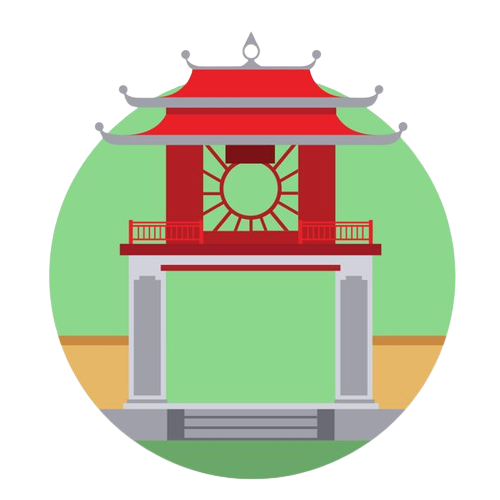 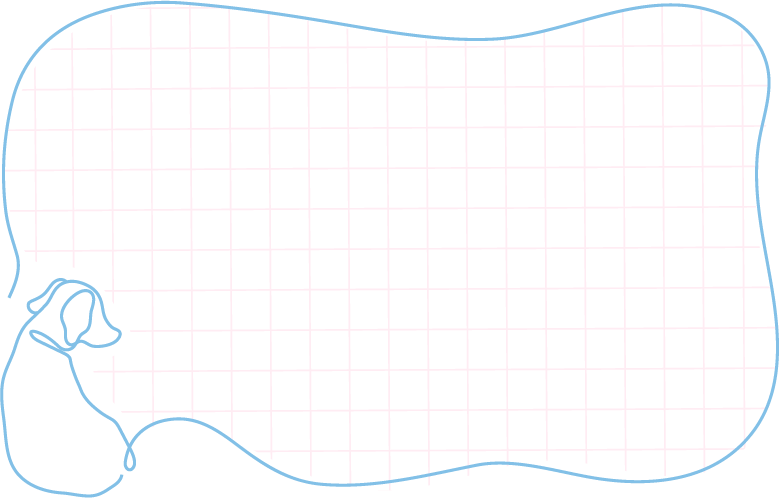 Hoạt động 3: Biện pháp để giữ gìn các di tích lịch sử
Đọc thông tin và quan sát hình 4, hãy cho biết những biện pháp nào đã được thực hiện để giữ gìn khu di tích Văn Miếu - Quốc Tử Giám.
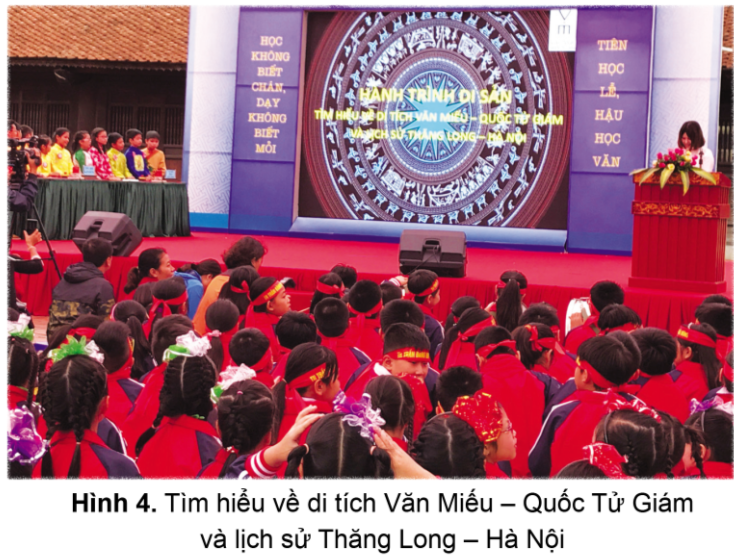 Biện pháp để giữ gìn khu di tích Văn Miếu - Quốc Tử Giám
Trùng tu, tôn tạo
Giáo dục di sản cho học sinh.
Tuyên truyền đến khách tham quan có trách nhiệm bảo vệ môi trường, không xâm phạm hiện vật.
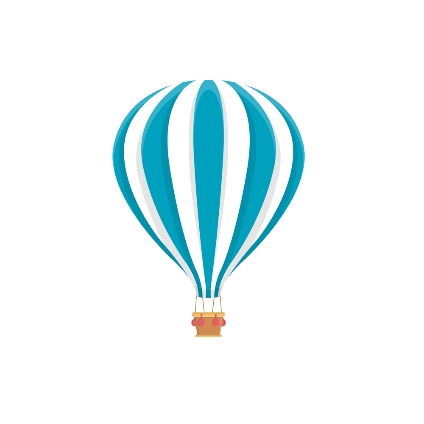 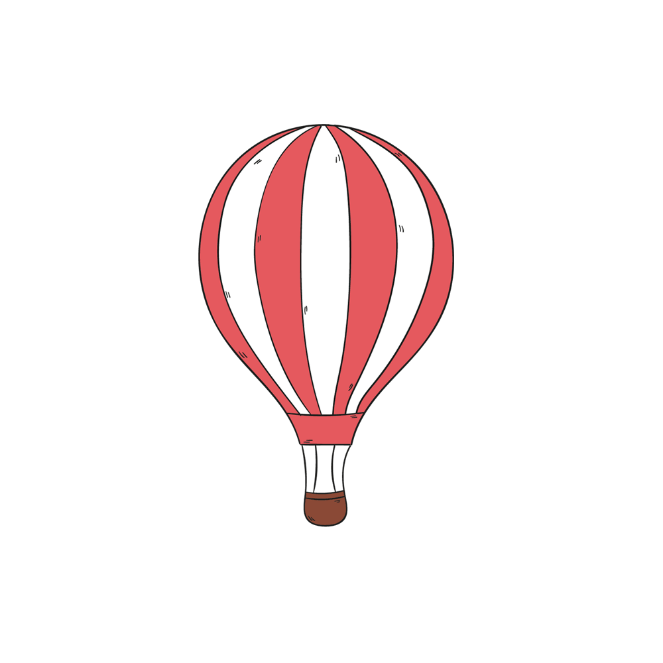 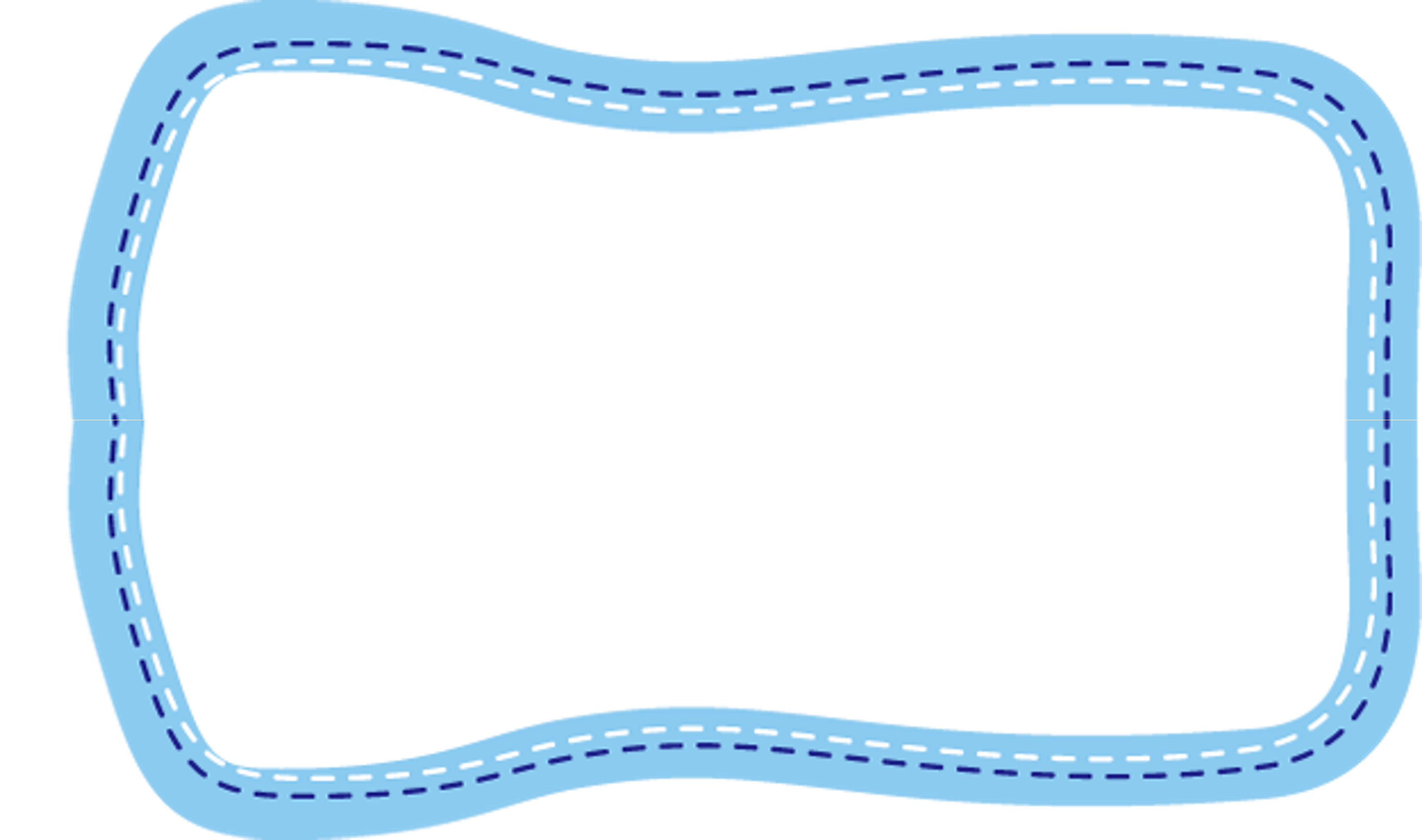 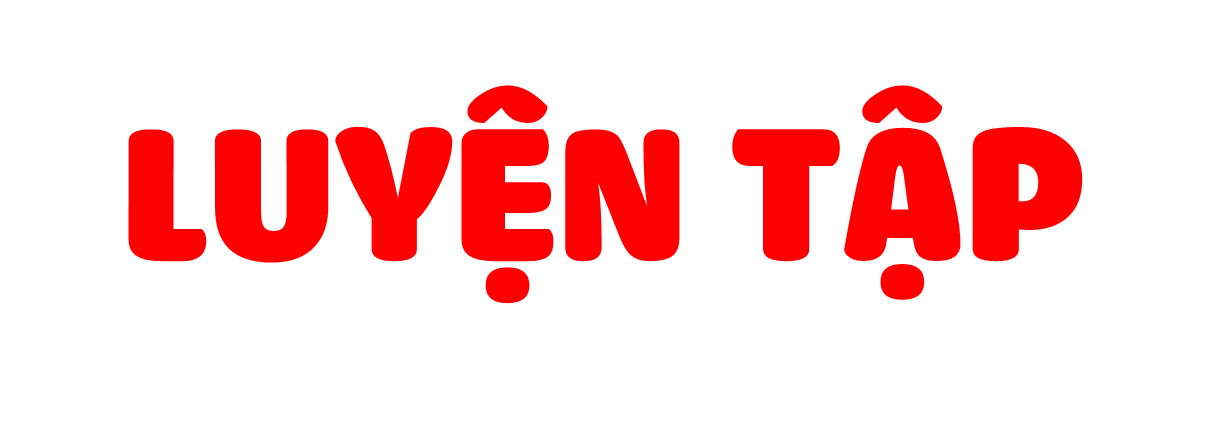 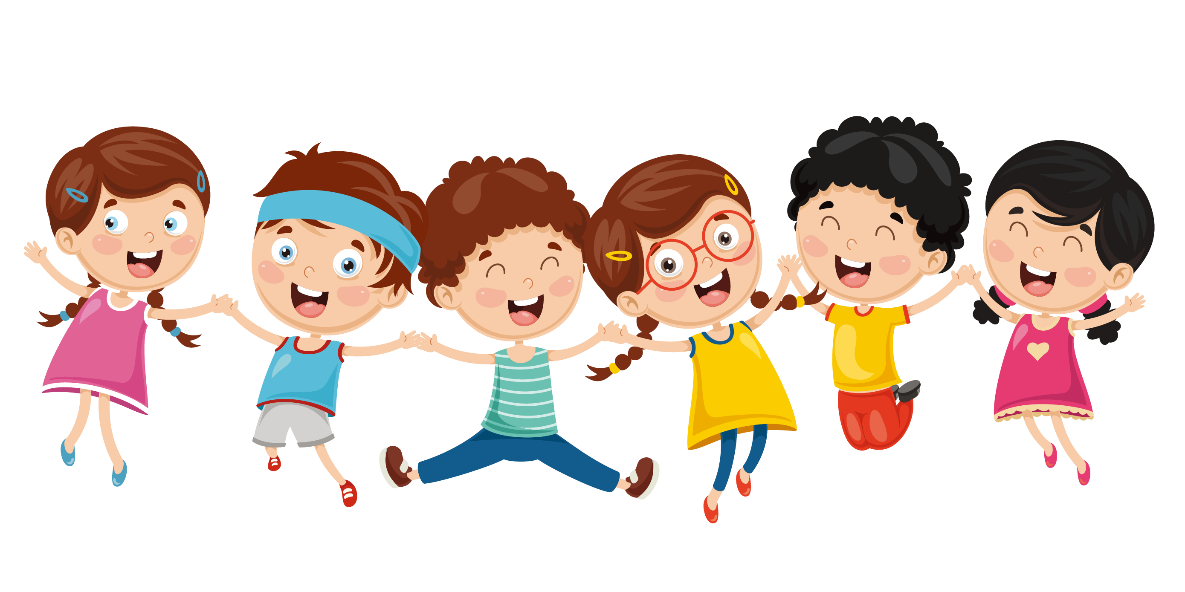 Chức năng của Quốc Tử Giám khác Văn Miếu ở những điểm nào?
Quốc Tử Giám là: trường dạy học cho các hoàng tử và con của các quan đại thần
Văn Miếu: là nơi thờ Khổng Tử và các nhà nho có công trong việc phát triển Nho giáo.
Hãy đề xuất một số biện pháp để giữ gìn các 
di tích lịch sử.
Thu gom rác trong khu di tích;
Tổ chức cuộc thi tìm hiểu về di tích lịch sử
Viết thư giới thiệu về di tích lịch sử cho bạn bè,…
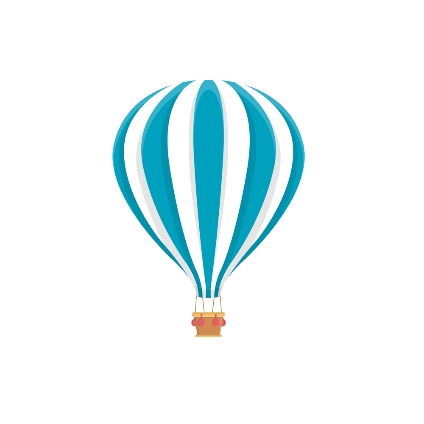 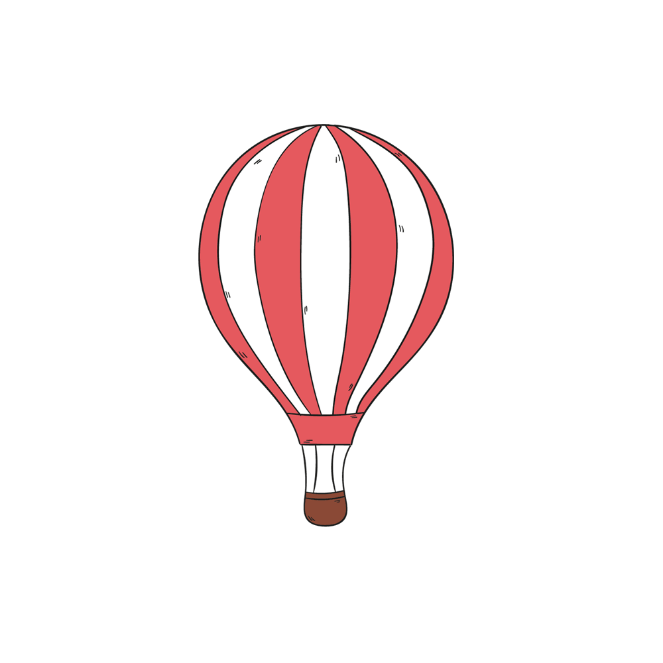 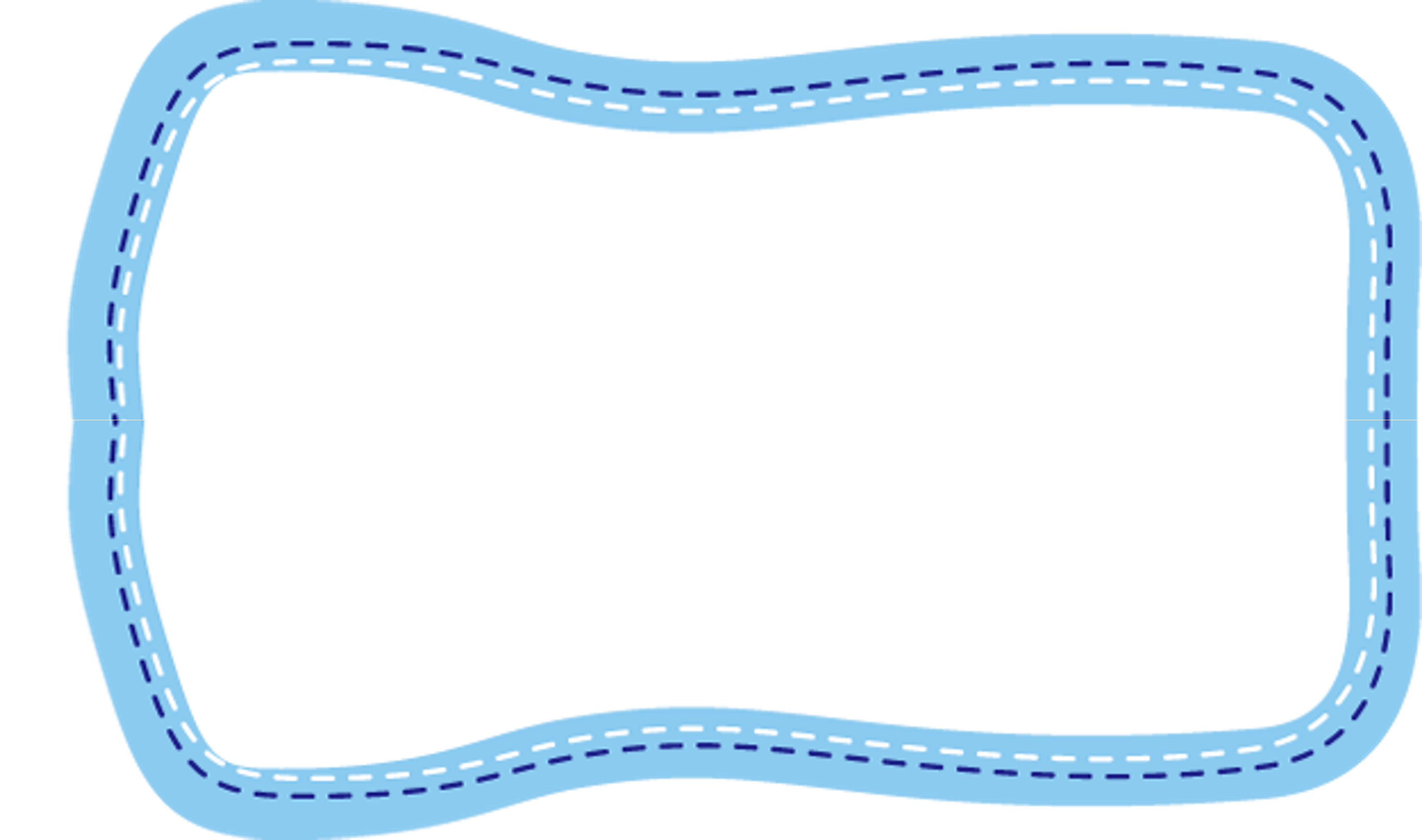 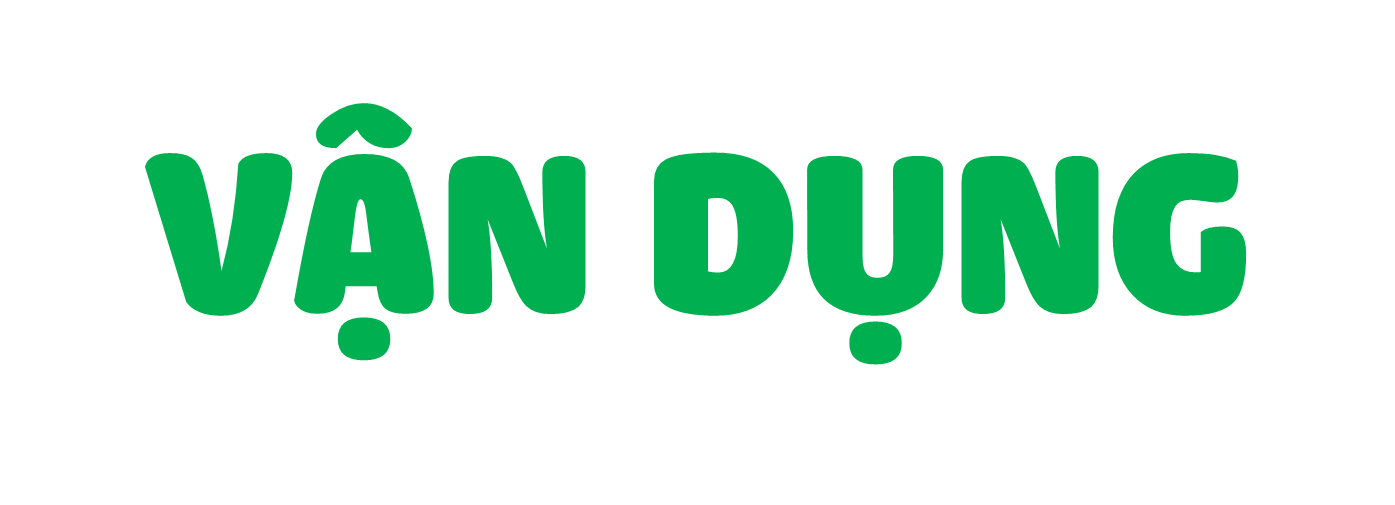 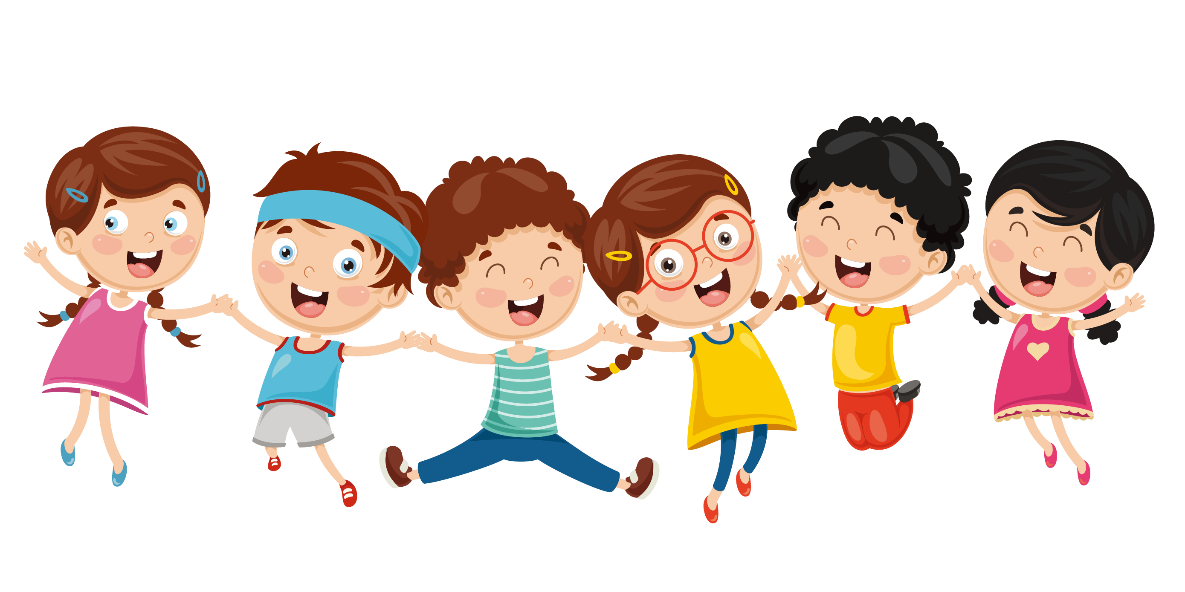 Hãy nêu cảm nghĩ của em về truyền thống hiếu học của dân tộc Việt Nam sau khi tìm hiểu về 
Văn Miếu - Quốc Tử Giám.
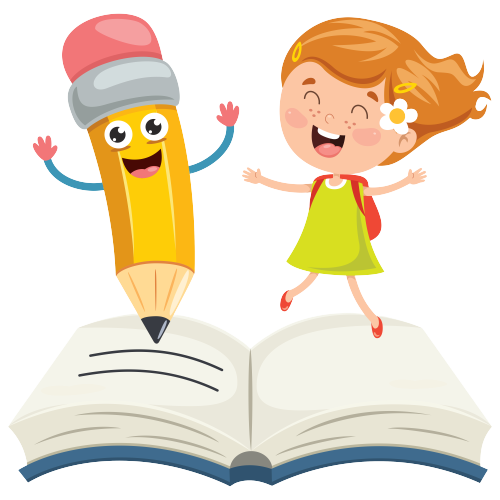 Truyền thống hiếu học là một trong những truyền thống văn hóa lâu đời của người Việt Nam ta. Trong đó thời Lý là giai đoạn giáo dục Việt Nam phát triển nhất trong các thời đại vua chúa phong kiến và công trình Quốc Tử Giám chính là minh chứng rõ nét nhất cho quyết tâm nâng cao học thức của vua Lý Nhân Tông. Đây là công trình được xây nên nhằm cổ vũ tinh thần hiếu học của nhân dân cũng như tìm kiếm nhân tài phục vụ đất nước. Tinh thần hiếu học là một trong những truyền thống đáng quý của dân tộc ta, nó nêu cao tinh thần học hỏi, phát triển tri thức của cá nhân, nâng cao được triết lý nhân sinh của xã hội.
DẶN DÒ
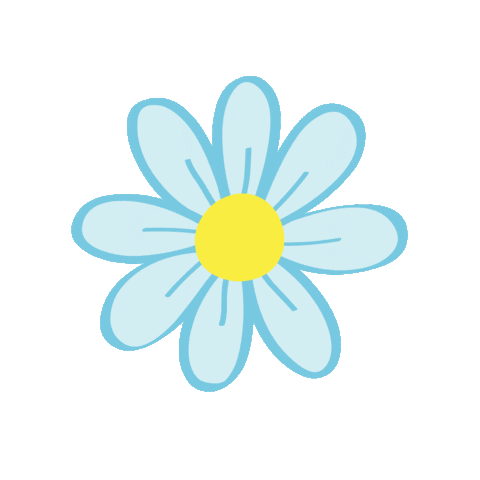 Ôn lại nội dung bài
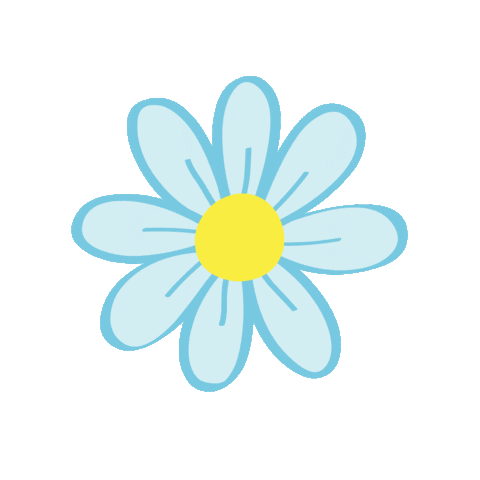 Chuẩn bị bài 11
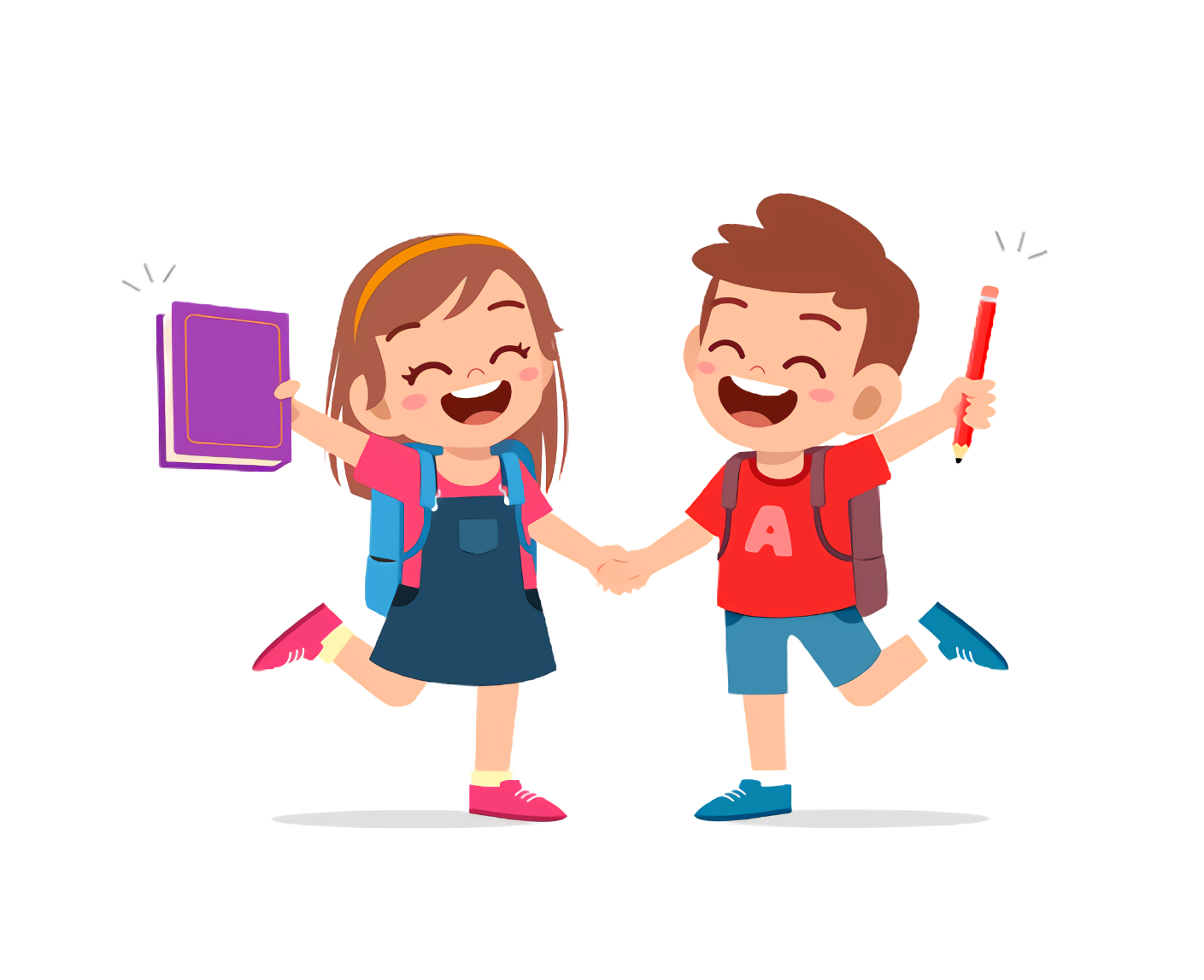 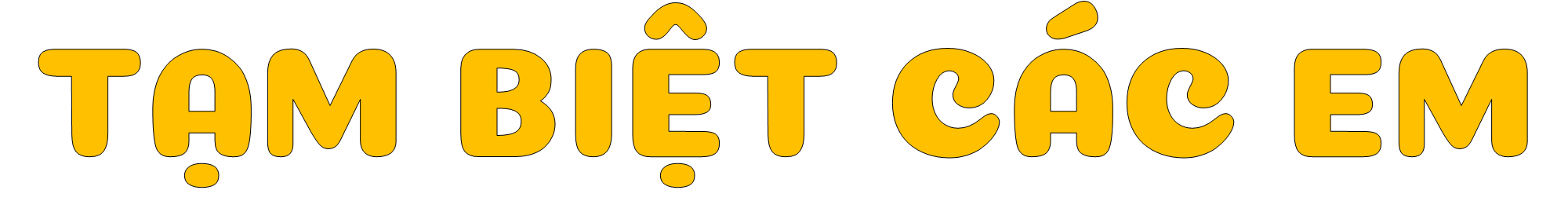 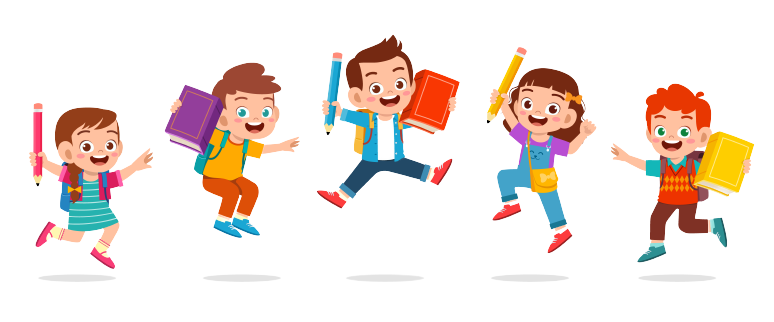